Indian Institute of Science, Bangalore
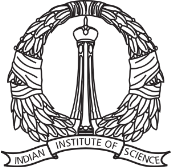 High throughput computational design of thermoelectric materials
Abhishek K. Singh
Materials Research Centre
Indian Institute of Science, Bangalore
Indian Institute of Science, Bangalore
Acknowledgement
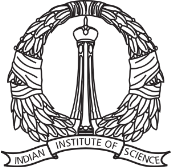 Theory and simulation group
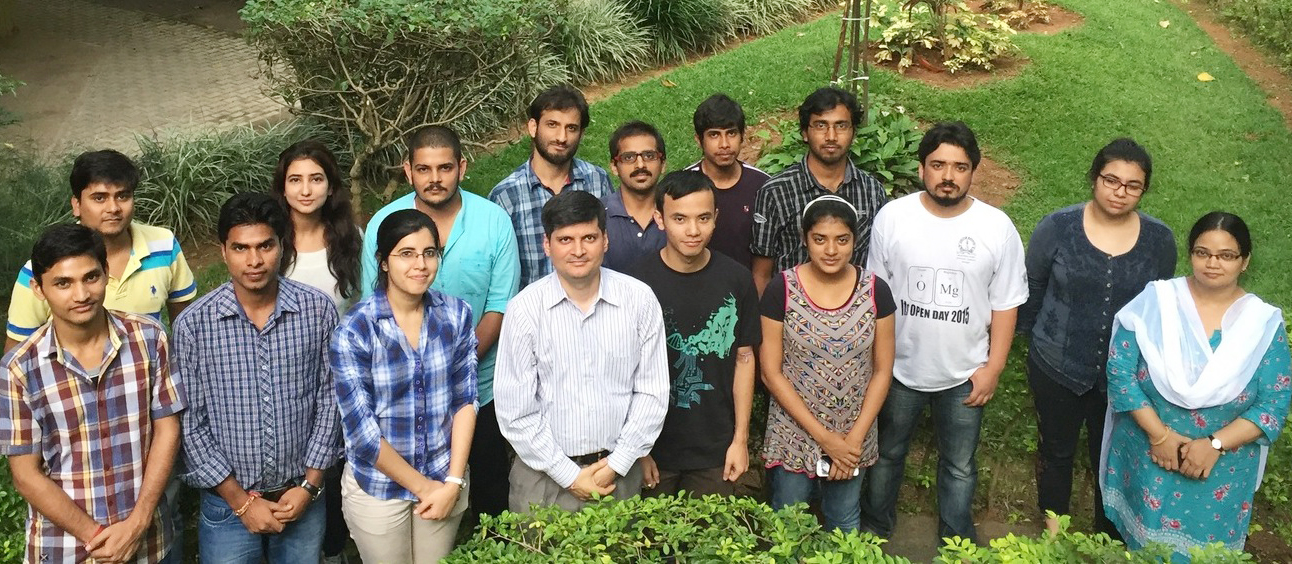 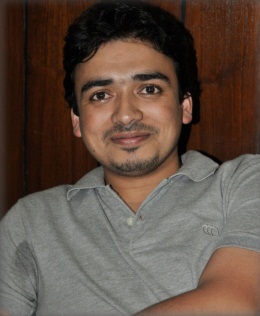 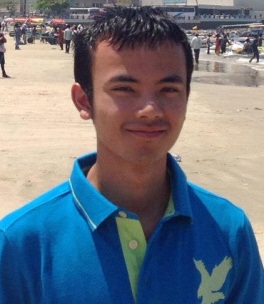 George
Tribhuwan
Tej and Planck @MRC
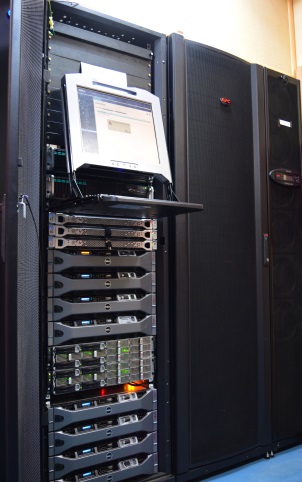 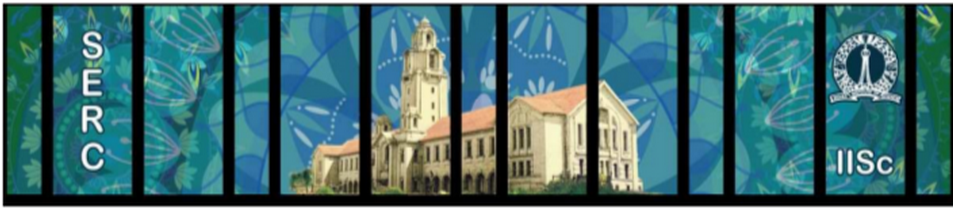 Cray XC40 - "SahasraT"
SERC Team: Dr. Lakshmi, Vinod and Anup
Funding Agencies
NpMass,  DST Nano Mission
Indian Institute of Science, Bangalore
Introduction to thermoelectricity
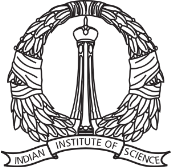 Recover waste heat
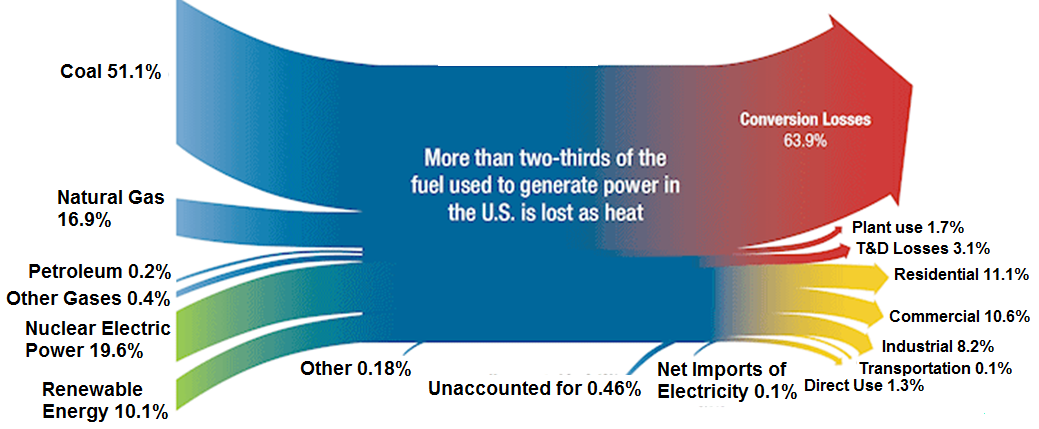 Thermal gradient  Voltage difference
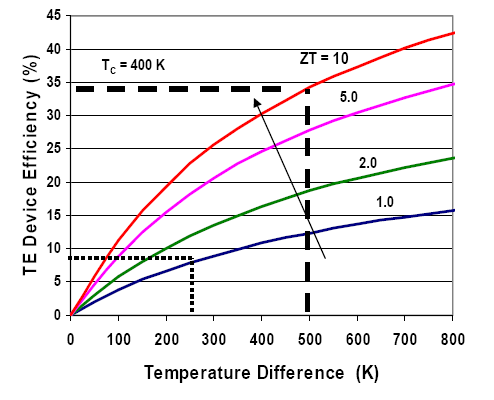 Seebeck effect
Peltier effect
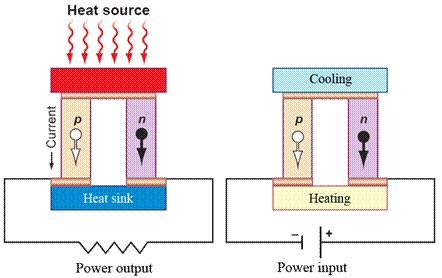 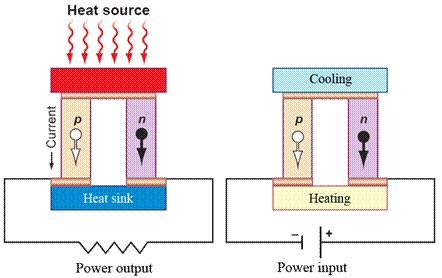 http://edge.rit.edu/edge/P07440/public/Home
Indian Institute of Science, Bangalore
Challenges in efficient thermoelectric designing
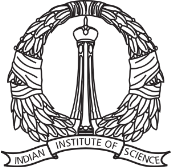 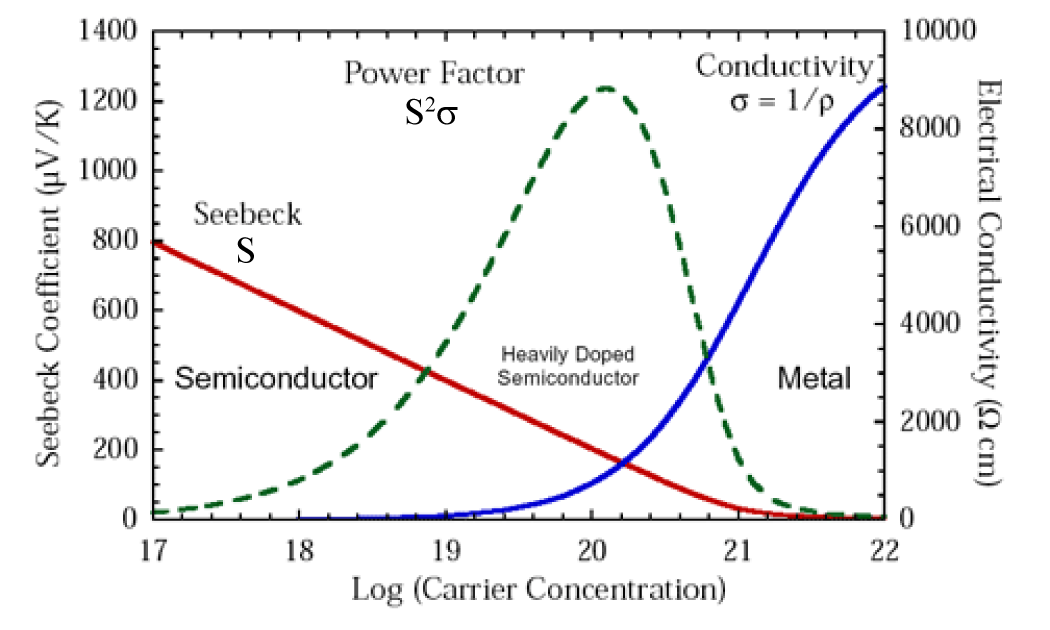 Thermopower
= dV/dT
Electrical conductivity
Large power factor (PF)
Small lattice thermal conductivity
Electronic thermal conductivity
Lattice thermal conductivity
It is relatively easy to reduce the thermal conductivity.
Increasing power factor at the same time is a challenging task.
How to identify a suitable semiconductor??
Indian Institute of Science, Bangalore
Materials selection for thermoelectric
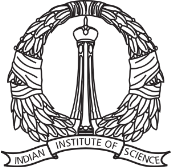 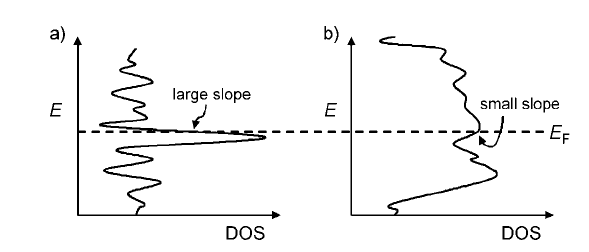 Large slope near the band edge results in high thermopower
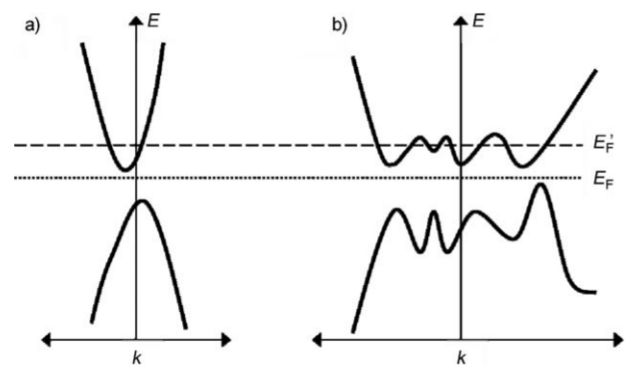 Higher γ leads to higher ZT
M. G. Kanatzidis et al. Angew. Chem. 48, 8616 (2009)
Indian Institute of Science, Bangalore
Materials with low thermal conductivity
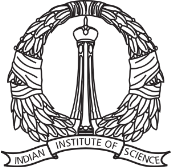 Materials with low lying flat acoustical branches
Low group velocity
Soft lattice 
However soft lattice results into low melting point
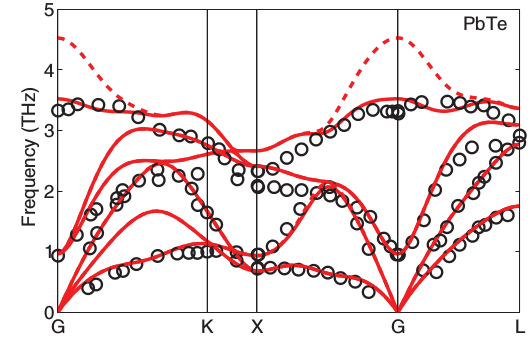 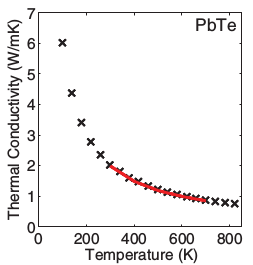 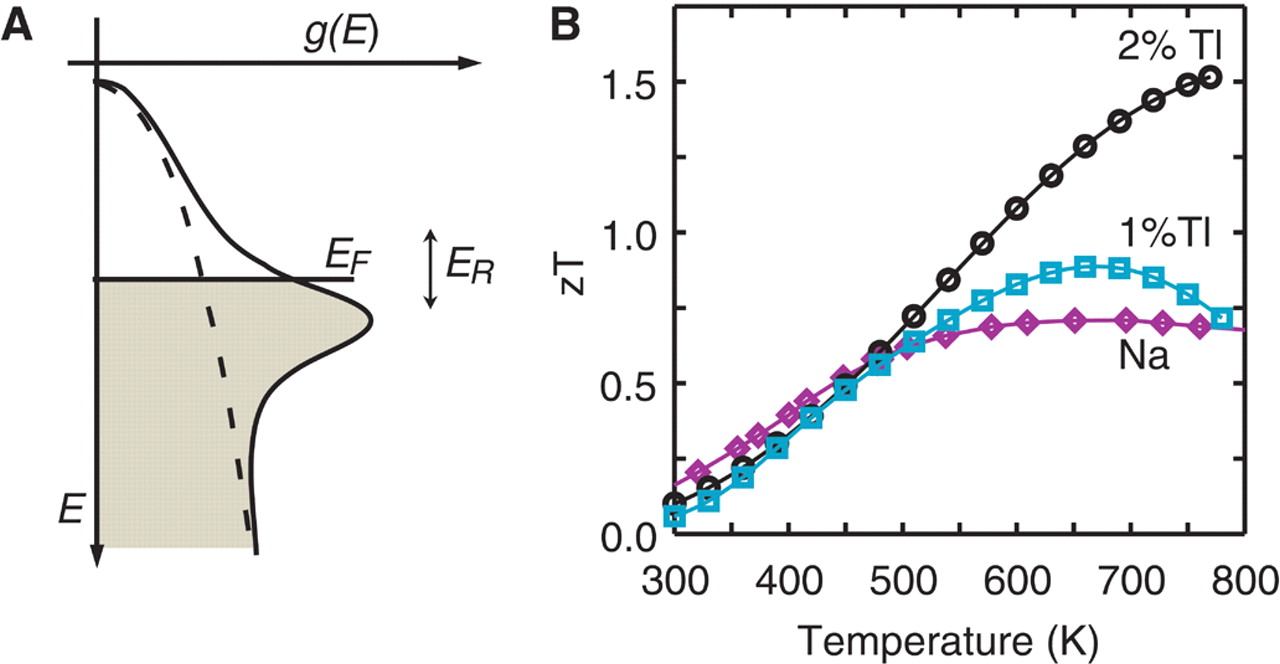 PHYSICAL REVIEW B 85, 184303 (2012)
[Speaker Notes: As shown for PbTe its peculiar electronic structure results in high thermoelectric performance. However it is not the case always hence it is necessary to optimize the thermoelectric performance..]
Indian Institute of Science, Bangalore
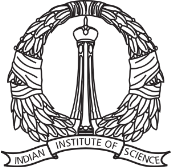 Strategies for designing thermoelectric materials
Materials by “design” approach
Materials with high power factor and  but low thermal conductivity
How can we scatter phonons but not electron
Phonon glass electron crystal
Breaking the inverse coupled dependence of S and σ
Special band structures, heavy light band mixtures
Tuning of carrier effective masses
Indian Institute of Science, Bangalore
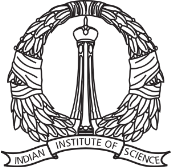 Materials with high power factor but low thermal conductivity
Indian Institute of Science, Bangalore
Zintl materials
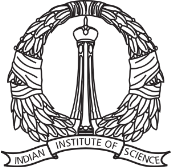 “Zintl phases” stand somewhere in-between metallic and ionic compounds
An electropositive cationic component (A)  (alkali metal, alkali earth metal) and anionic component (X)
Zintl-Klemm Concept
A
X
Complete charge transfer
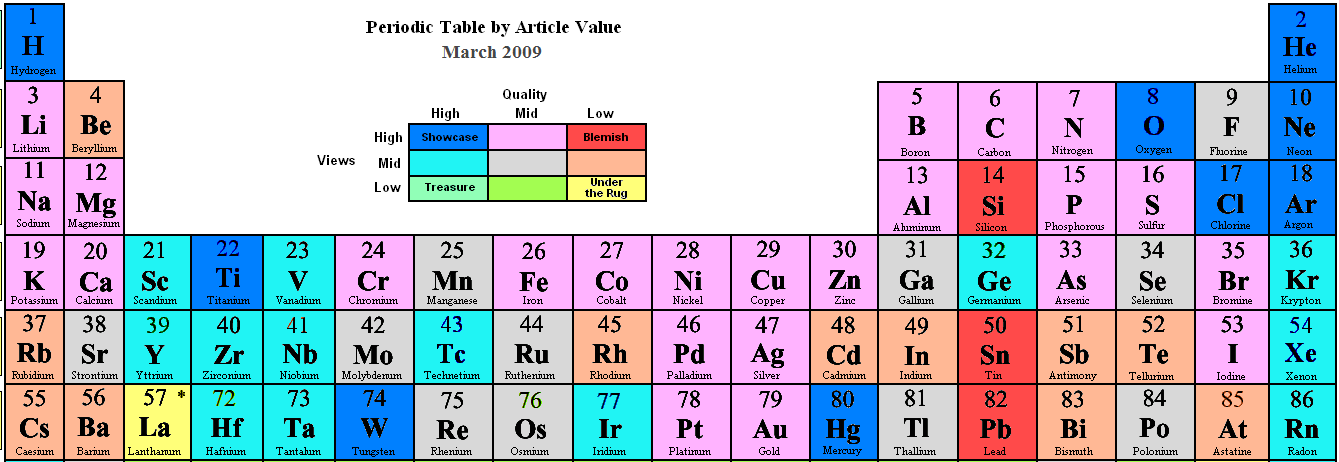 A
Indian Institute of Science, Bangalore
Why this buzz about Zintl materials?
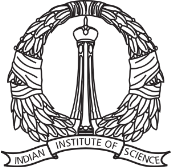 Cation 
layer
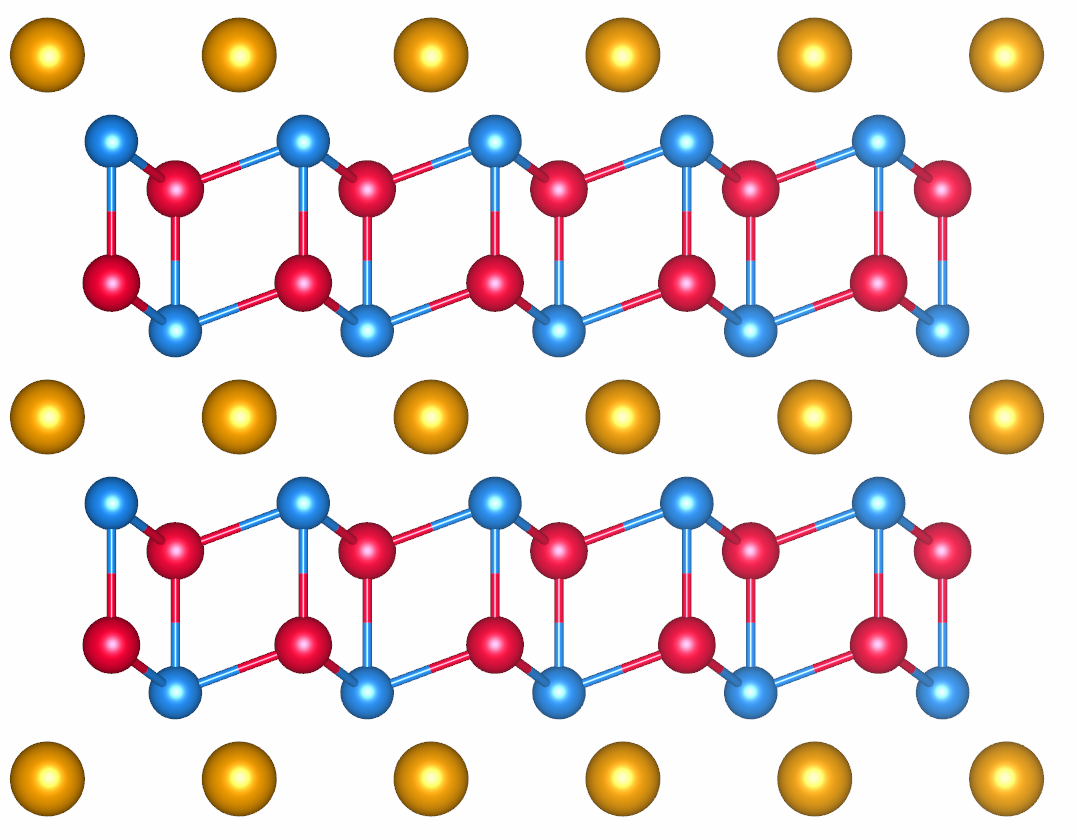 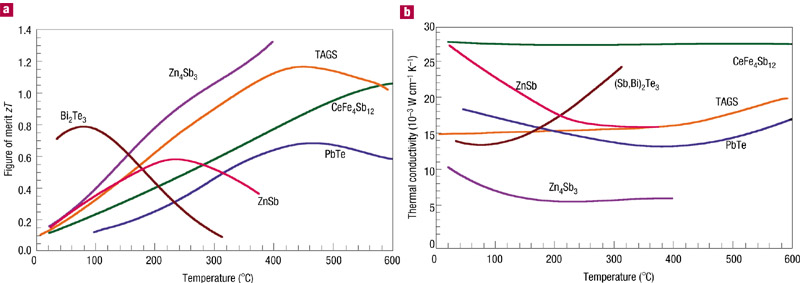 Anion 
layer
Nature Materials 7, 105 - 114 (2008)
A2+ [Cd2Sb2]2-: A is  electropositive and donates two electrons to the [Cd2Sb2] unit.
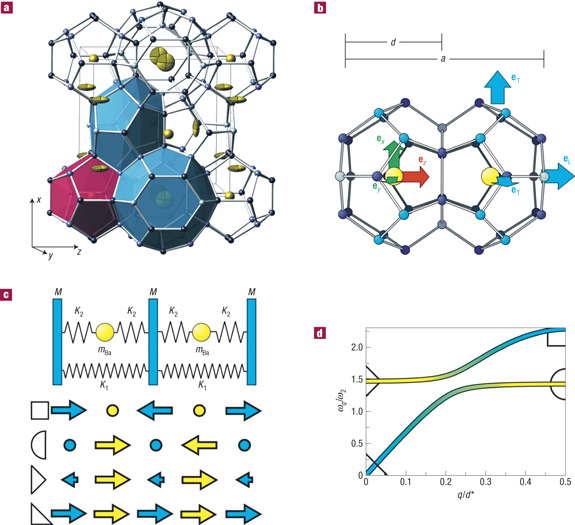 Phonon glass & electron crystal
Nature Materials 7, 105 - 114 (2008)
Indian Institute of Science, Bangalore
Electronic structure of Cd based Zintl compounds
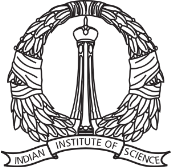 VBM
CBM
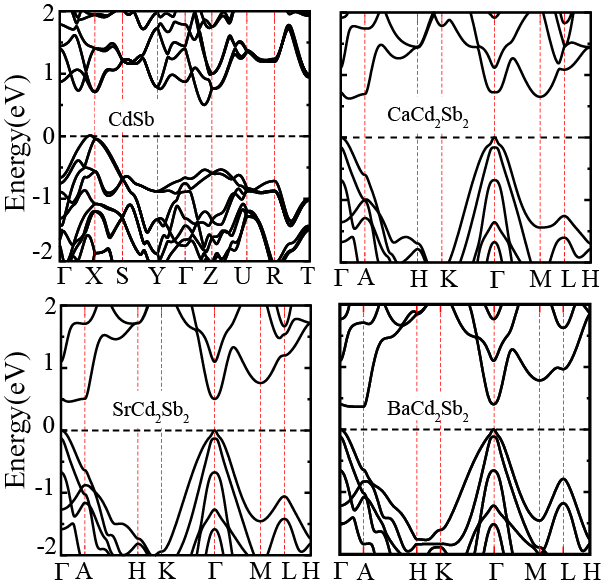 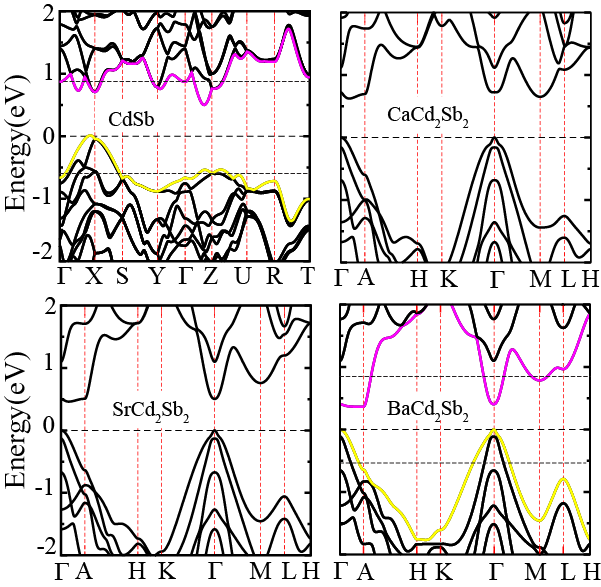 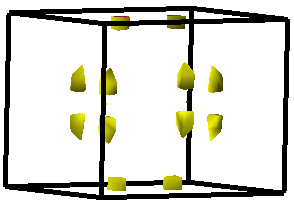 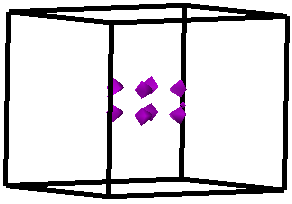 CdSb
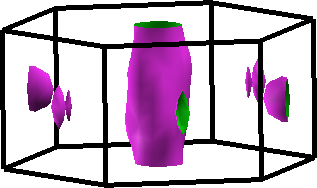 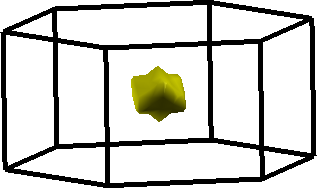 BaCd2Sb2
Moderate gap semiconductor
Suggests significant anisotropy in electrical conductivity
Band structure exhibits mixed features
Phys. Chem. Chem. Phys.17, 16917 (2015)
[Speaker Notes: The combination of heavy and light band results in pipe like Fermi surface at gamma-A direction indicative of better thermoelectric performance]
Indian Institute of Science, Bangalore
Transport properties
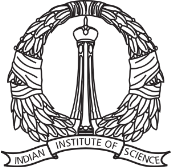 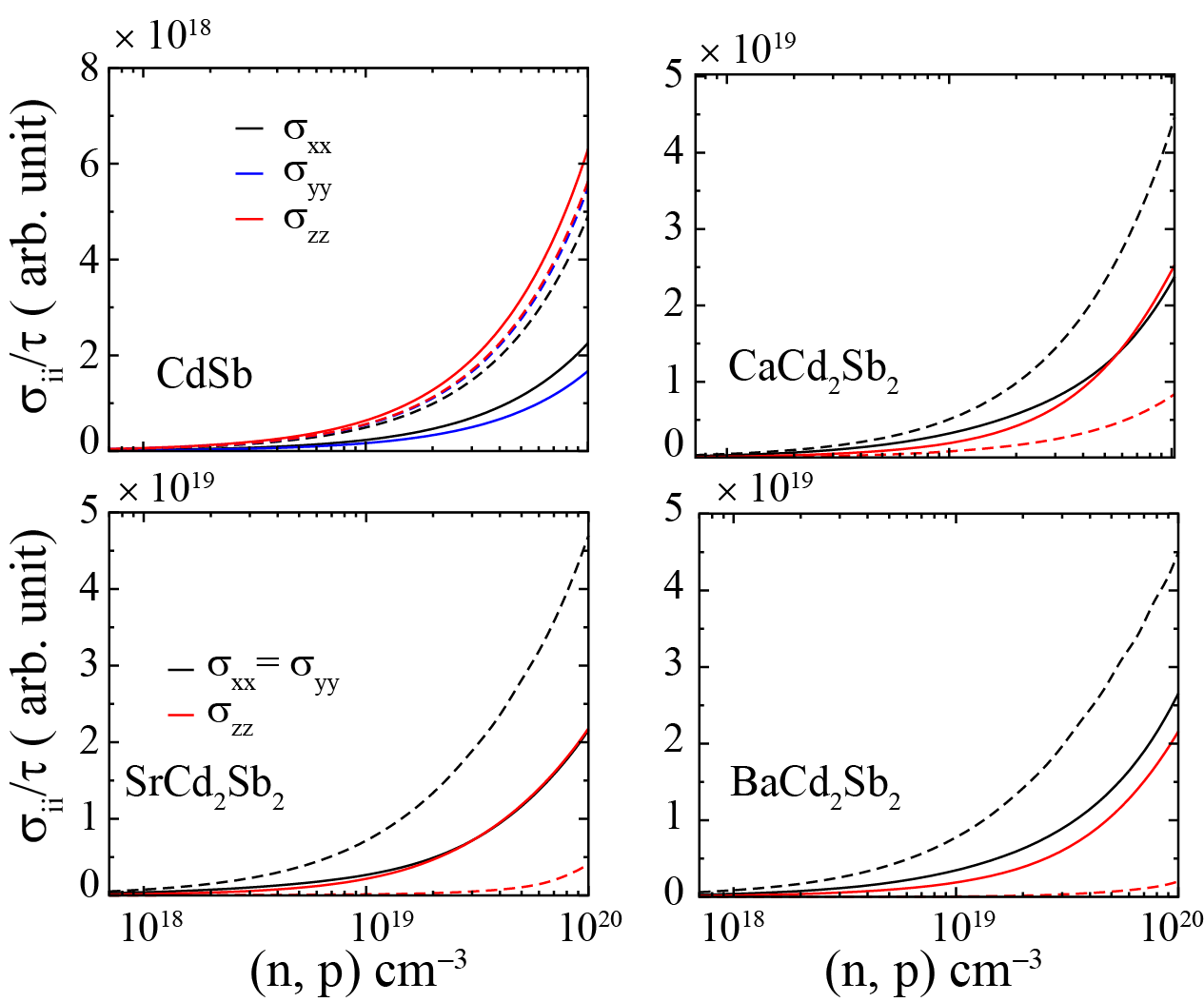 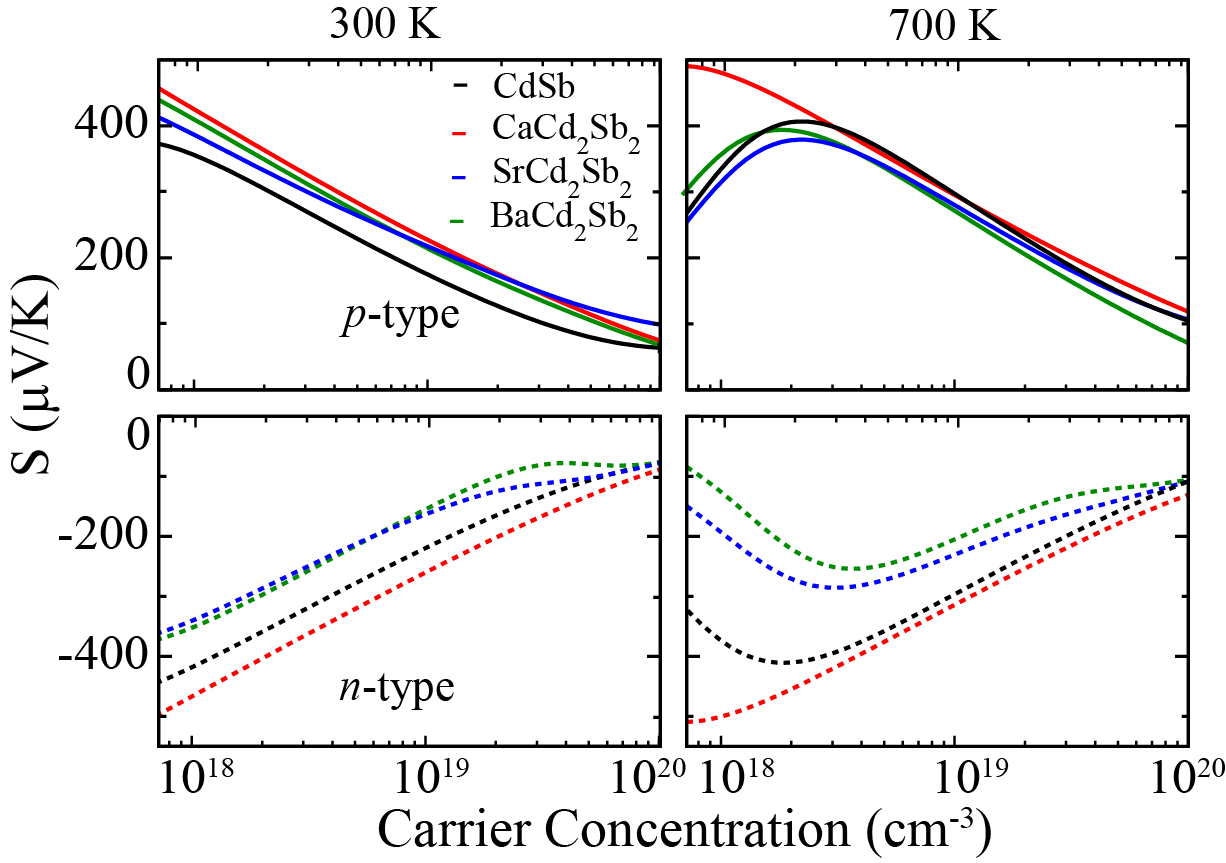 Huge anisotropy in electrical conductivity
Bipolar effect free large thermopower at 5 × 1018 cm−3 or higher carrier conc.
Phys. Chem. Chem. Phys.17, 16917 (2015)
Indian Institute of Science, Bangalore
High power factor in Cd based Zintl compounds
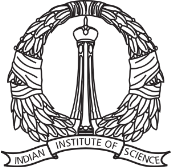 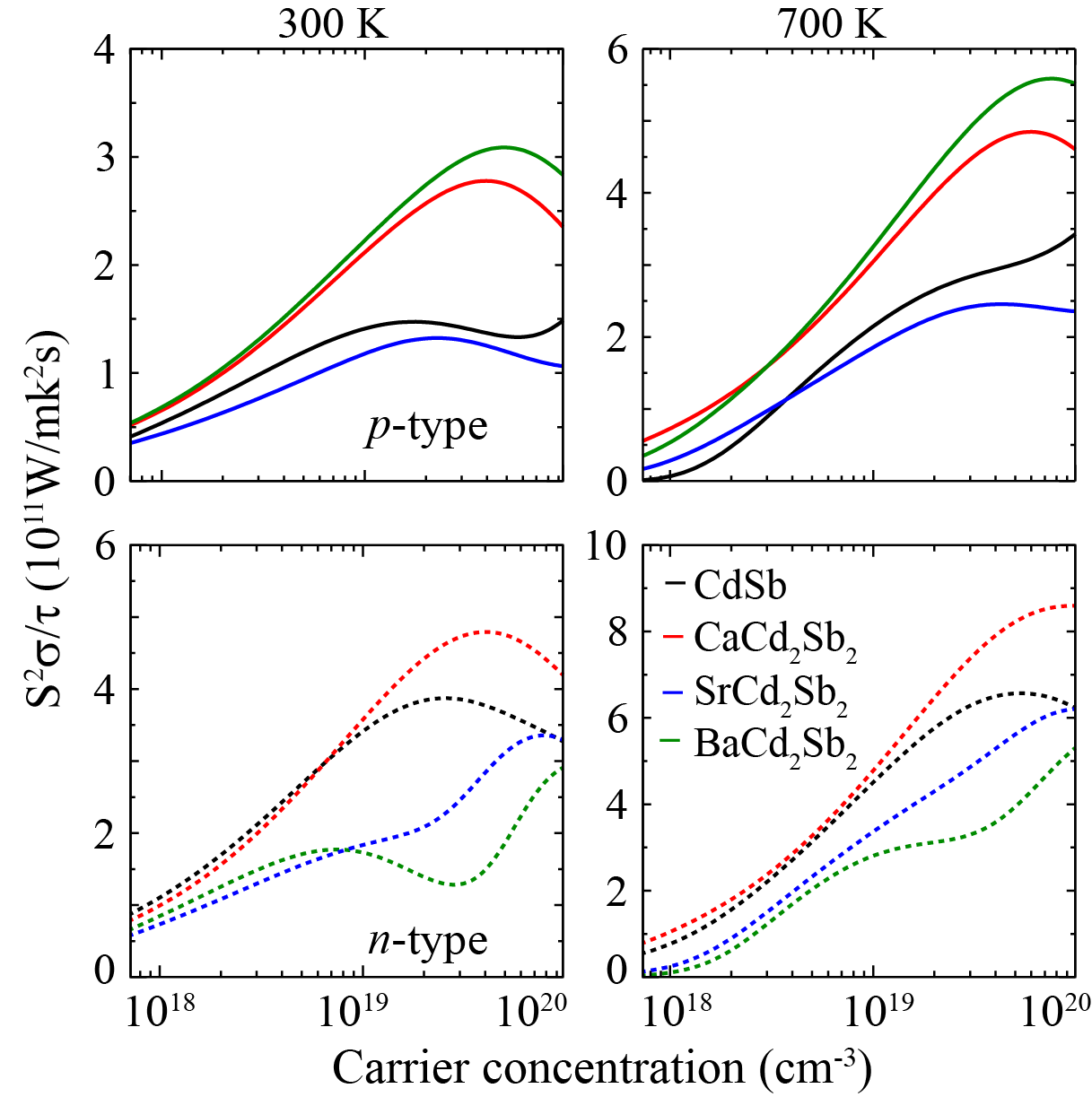 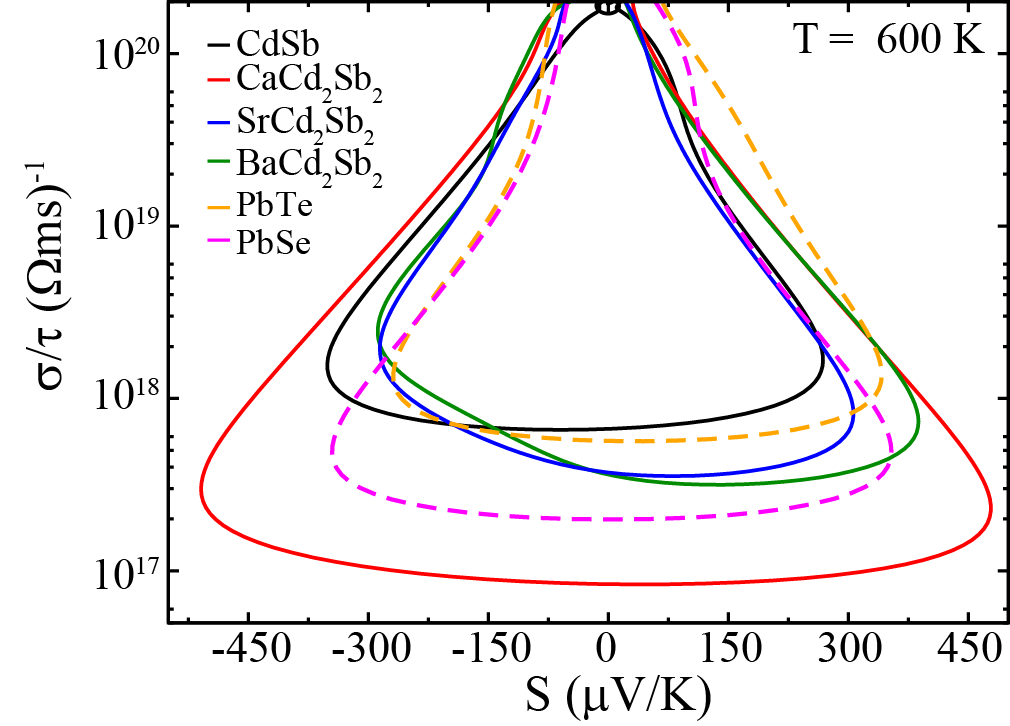 T = 700 K
Electron crystal
Large power factor resulting from co-existing high thermopower and electrical conductivity
Phys. Chem. Chem. Phys.17, 16917 (2015)
Indian Institute of Science, Bangalore
Thermal conductivity
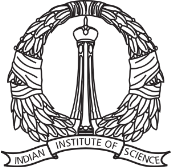 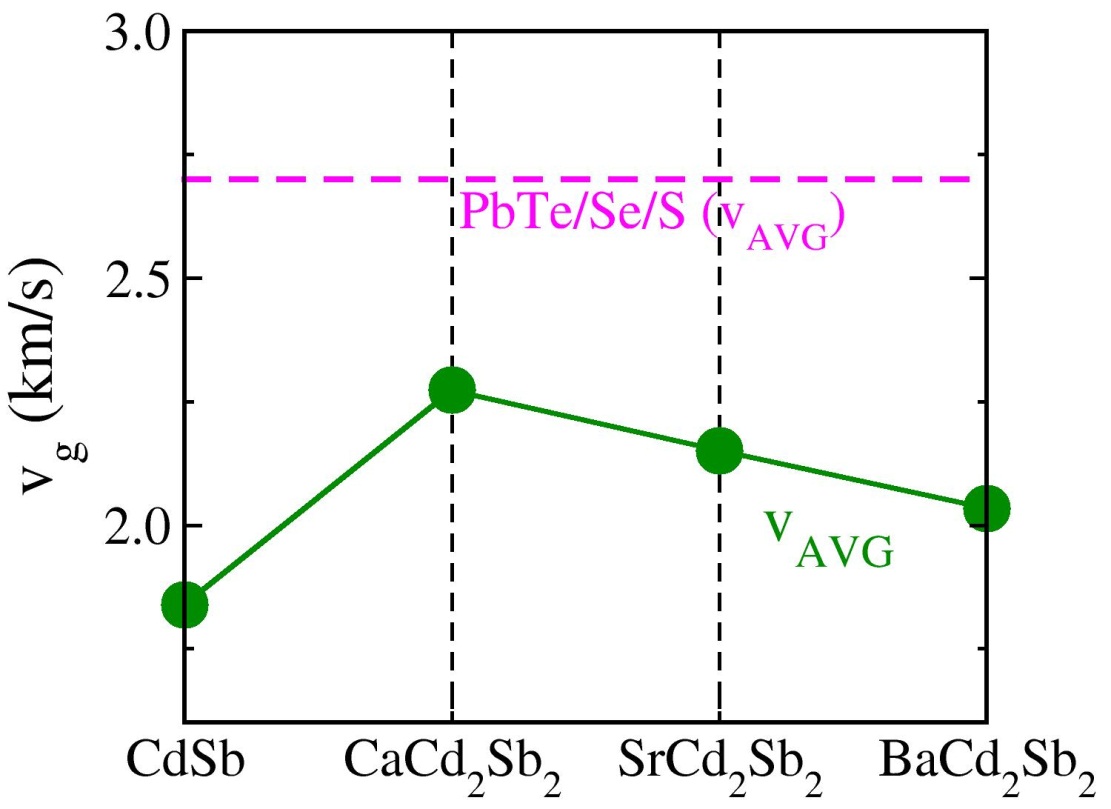 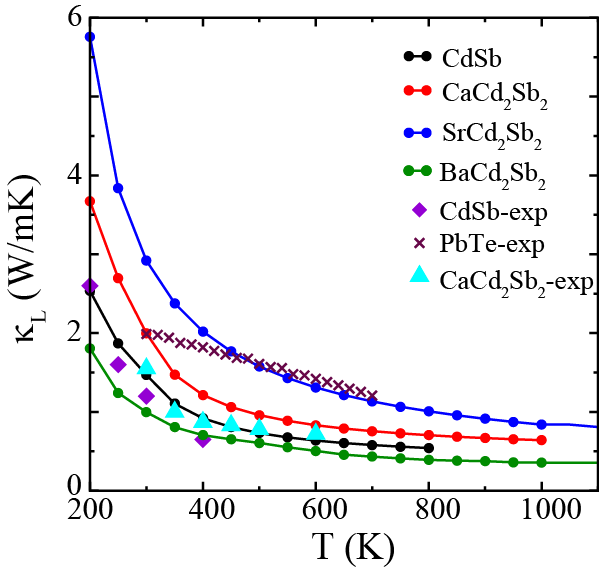 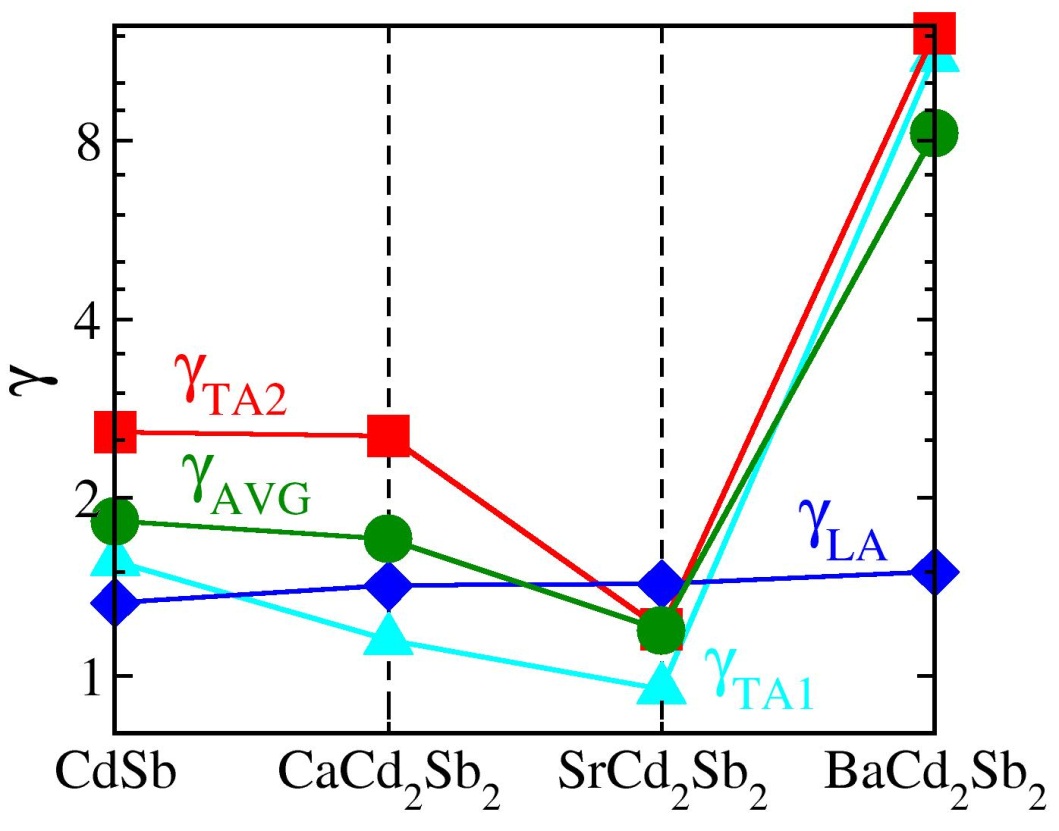 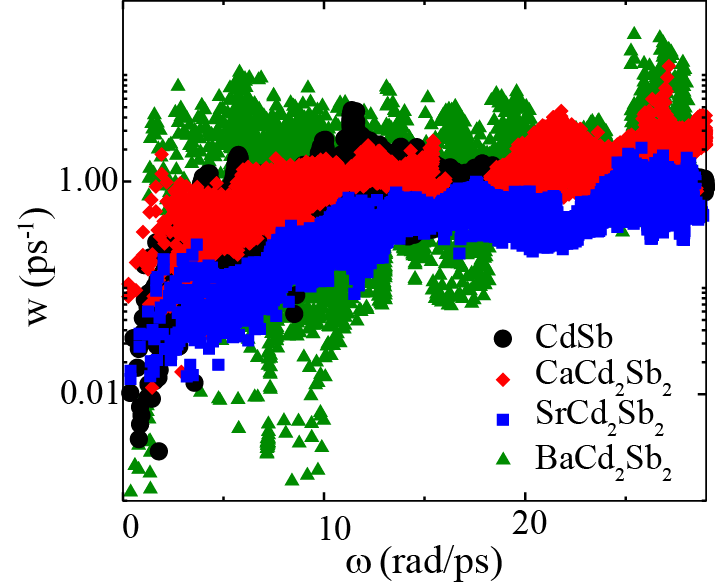 Phonon glass
Grüneisen parameter
Thermal conductivity less than 1W/m-K at 600K
Large Grüneisen parameter indicate strong anharmonicity in the lattice
Ultra low thermal conductivity for BaCd2Sb2
Low phonon group velocity
Three phonon scattering influences the thermal conductivity most.
Phys. Chem. Chem. Phys.17, 16917 (2015)
Indian Institute of Science, Bangalore
Effect of nano-structuring on thermal conductivity
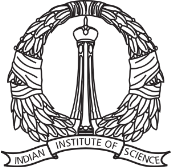 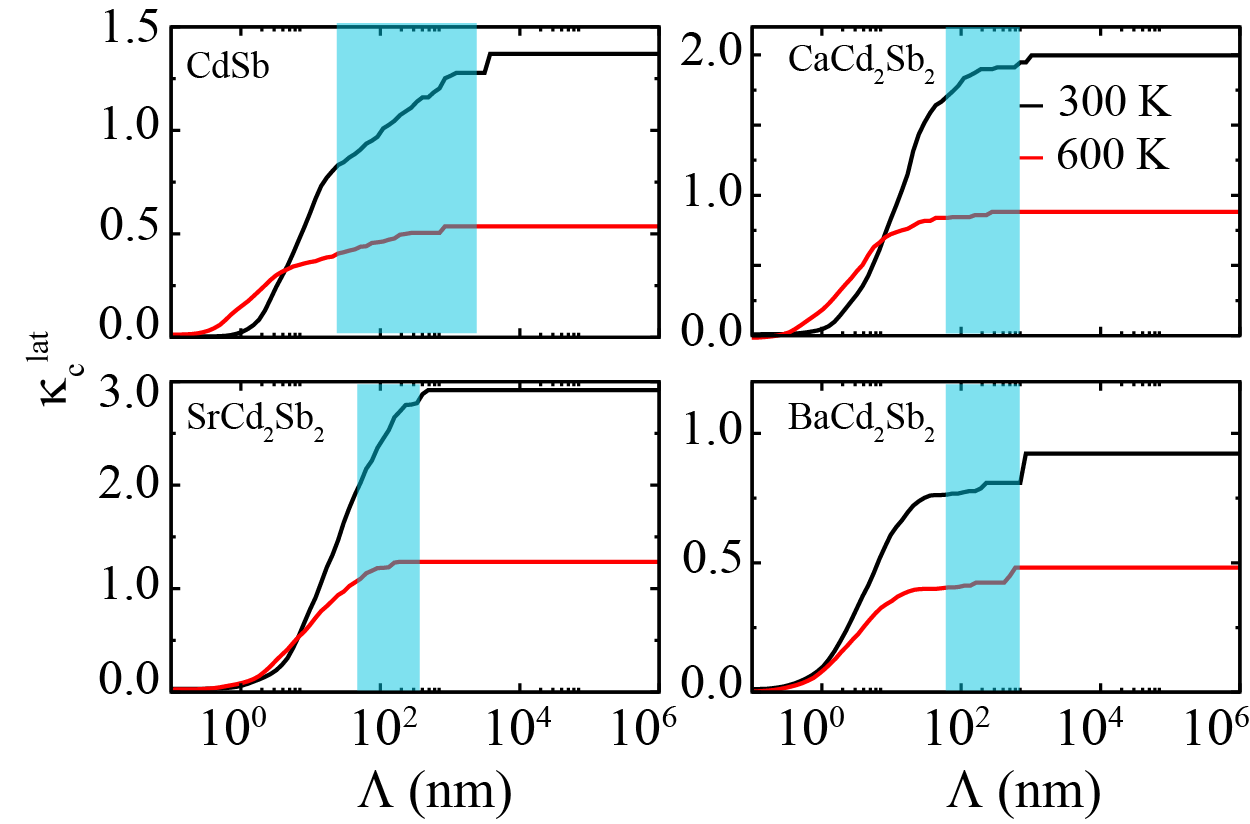 By reducing grain size thermal conductivity can be reduced by 30 %
Grain Size 100-5000 nm for CdSb and 100-1000 nm for ACd2Sb2
Phys. Chem. Chem. Phys.17, 16917 (2015)
Indian Institute of Science, Bangalore
Figure of merit
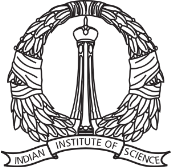 n-type
p-type
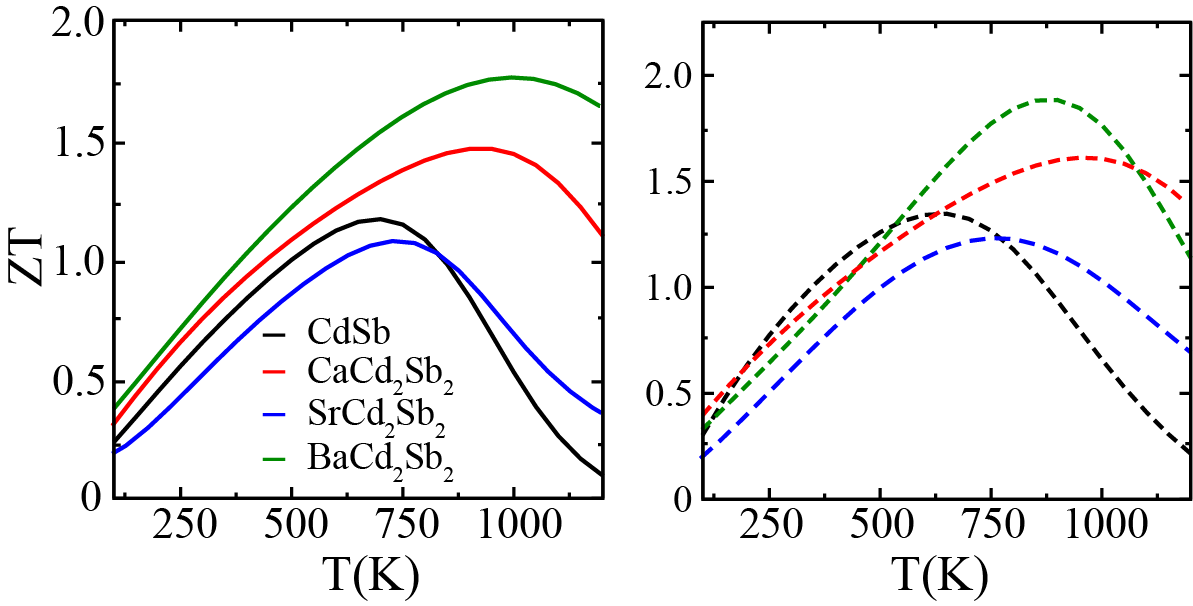 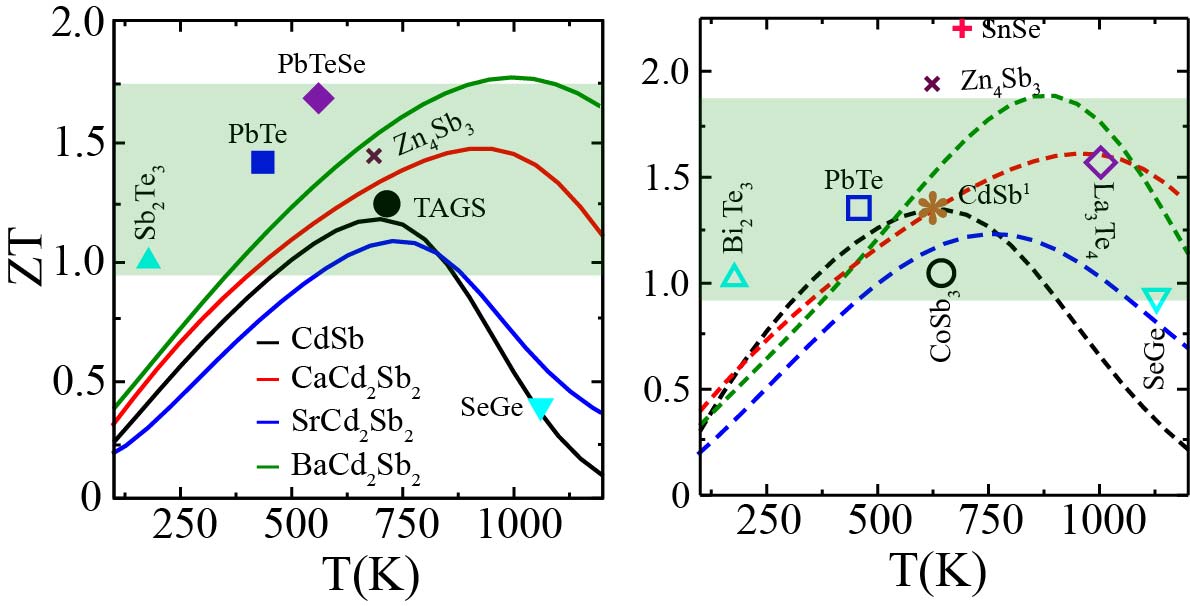 Nature Materials 7, 105 - 114 (2008)
1 Chem. Mater., 2015, 27 (3)
Large anharmonicity leads to high ZT (1.9)
Comparable to the other state of the art Zintl thermoelectric materials
Phys. Chem. Chem. Phys.17, 16917 (2015)
Indian Institute of Science, Bangalore
Conclusions
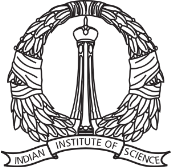 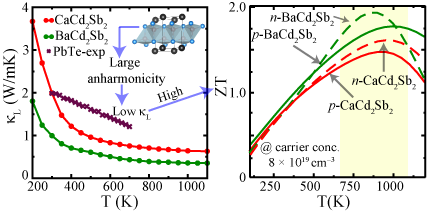 Heavy and light combination of bands leads to large power factor
Strong anharmonicity results in low thermal conductivity
By changing cation layer thermal conductivity can be reduced 
ZT is comparable to best know thermoelectrics
Phys. Chem. Chem. Phys.17, 16917 (2015)
Indian Institute of Science, Bangalore
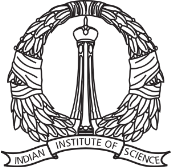 Breaking the inverse coupled dependence of S and σ
Indian Institute of Science, Bangalore
Bi2S3: Possible good thermoelectric material
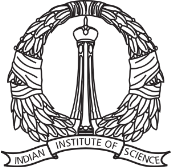 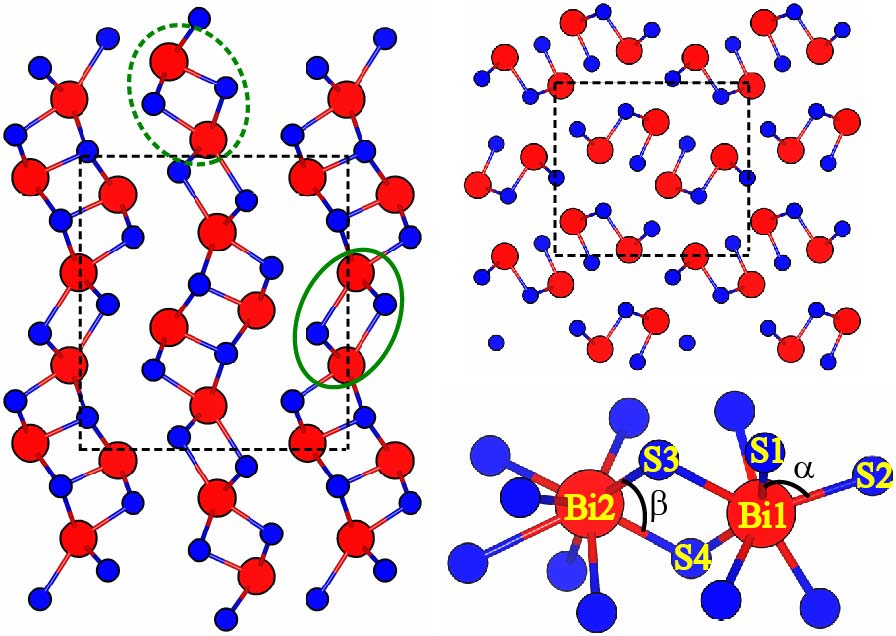 Current scenario for Bi2S3
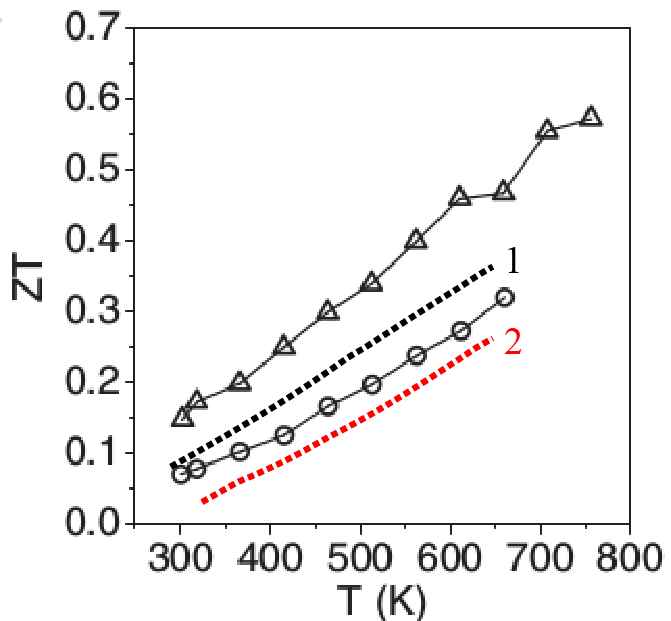 Moderate 1.23 eV band gap semiconductor 
Large thermopower and low thermal conductivity
Poor electrical conductivity
Data from: Adv. Energy Mater. 2012, 2, 634–638
1. Solid State Communications 162 (2013) 48–52
2. Journal of Alloys and Compounds 514 (2012) 205– 209
For Bi2Te3: ZT ~ 1.5
Pressure can be used to improve σ
Indian Institute of Science, Bangalore
How pressure can tune thermoelectric properties?
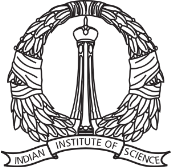 Condition for high S and σ
At a fixed T and carrier conc. (n)
Density of states effective mass
Conductivity effective mass
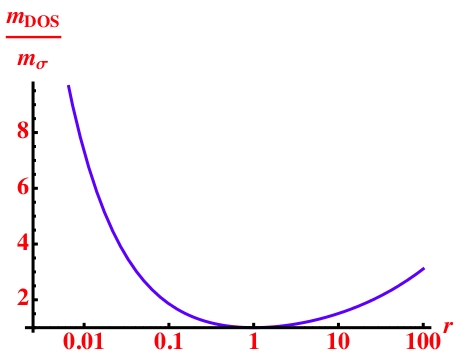 High density of states effective mass (m*dos)
Low conductivity effective mass (m*cond)
Phys. Rev. Applied 3.064003
Indian Institute of Science, Bangalore
How pressure can tune thermoelectric properties?
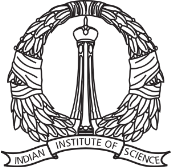 Tuning of band gap and band dispersion
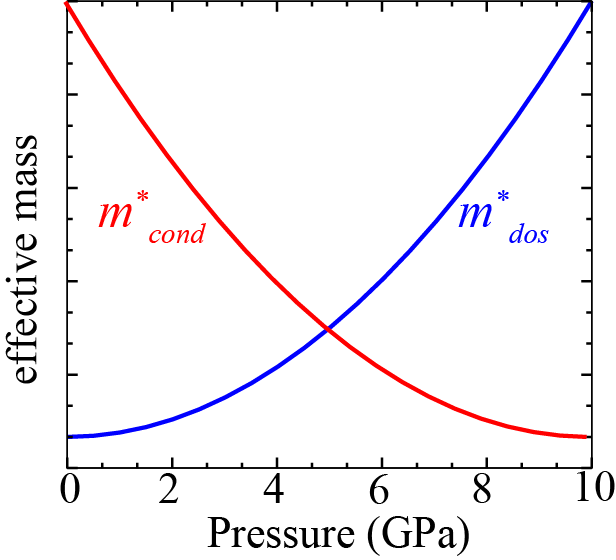 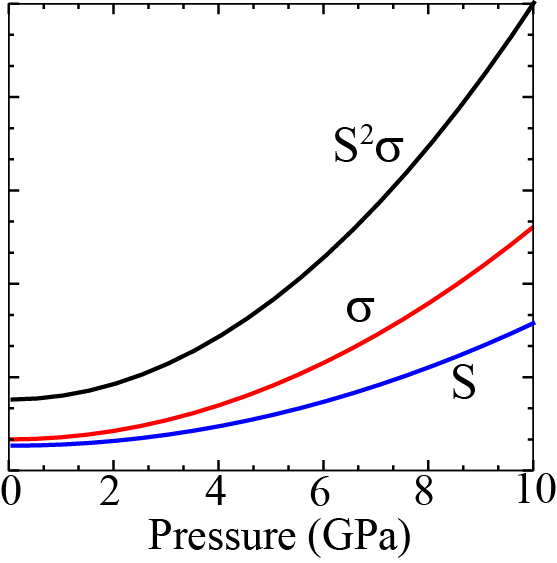 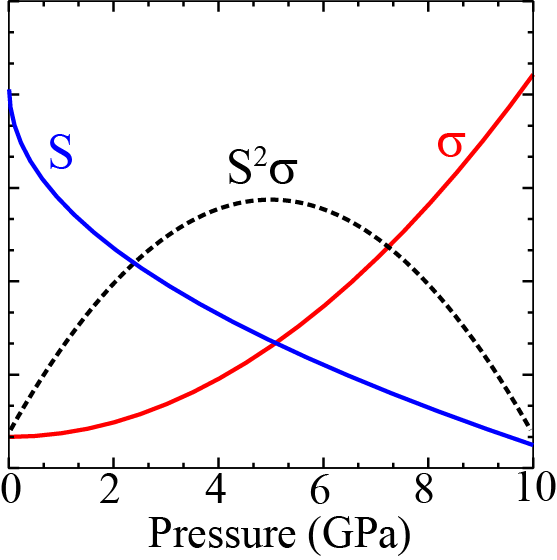 Due to reduction in either S or σ, pressure induced tuning is not very significant
Careful band structure engineering can lead to high ZT
J. Mater. Chem. C, 4, 1979 (2016)
[Speaker Notes: The first figure denotes the inverse coupled dependence of S and sigma with pressure. As S increases sigma starts to decrease. The opposite is also true. hence although the enhancement is observed but it is not very significant. The second figure shows the condition for simultaneous enhancement of S and sigma. If band structure can be tuned in such a way that m_cond decreases with pressure and m_dos increases with pressure this will lead to Simultaneous enhancement in S and sigma leading to huge power factora as shown in figure 3. this is what we have shown for Bi2S3.]
Indian Institute of Science, Bangalore
Electronic structure under pressure
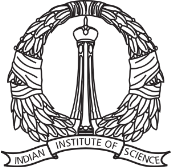 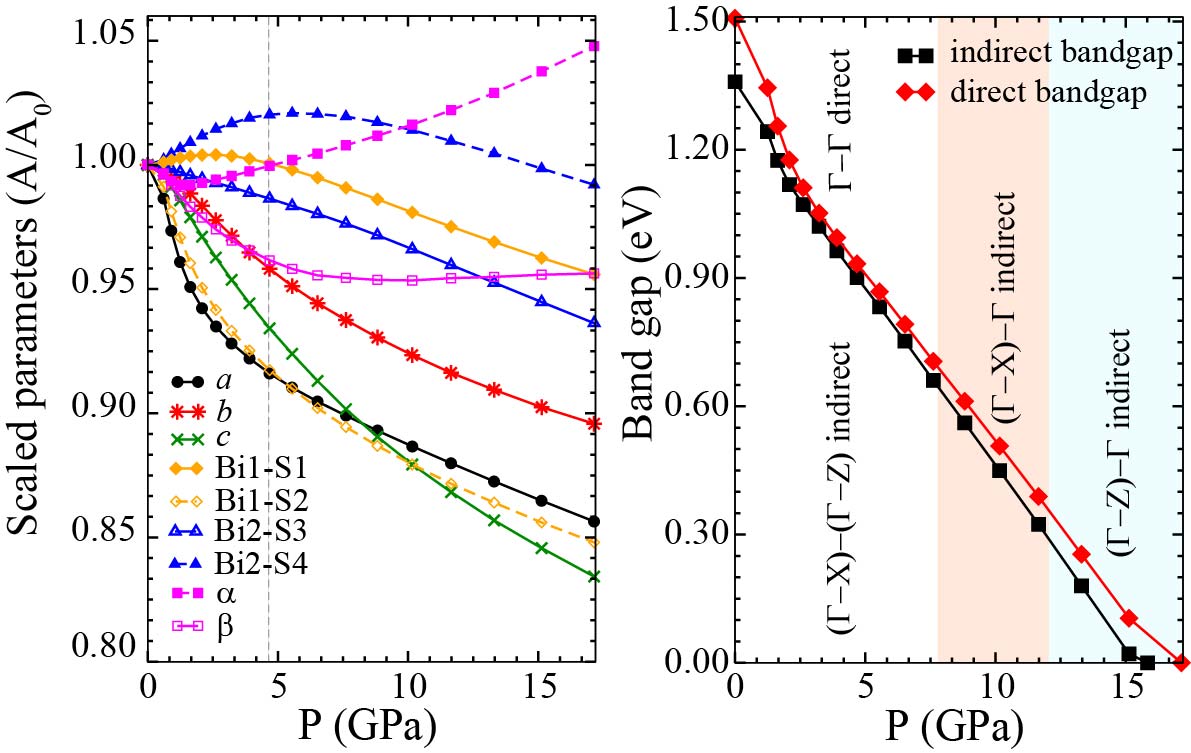 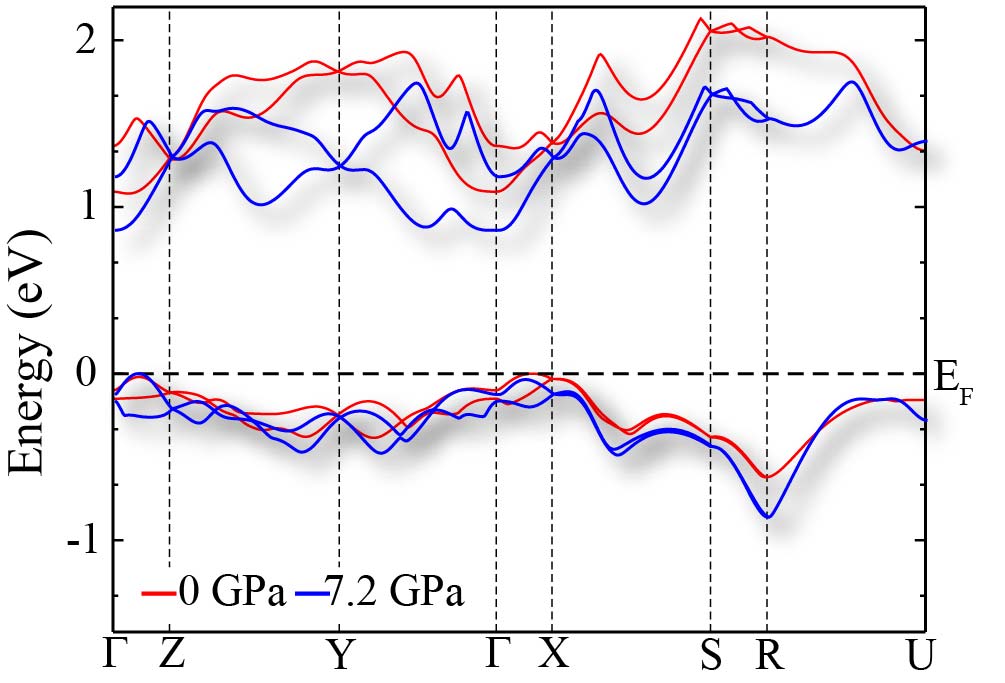 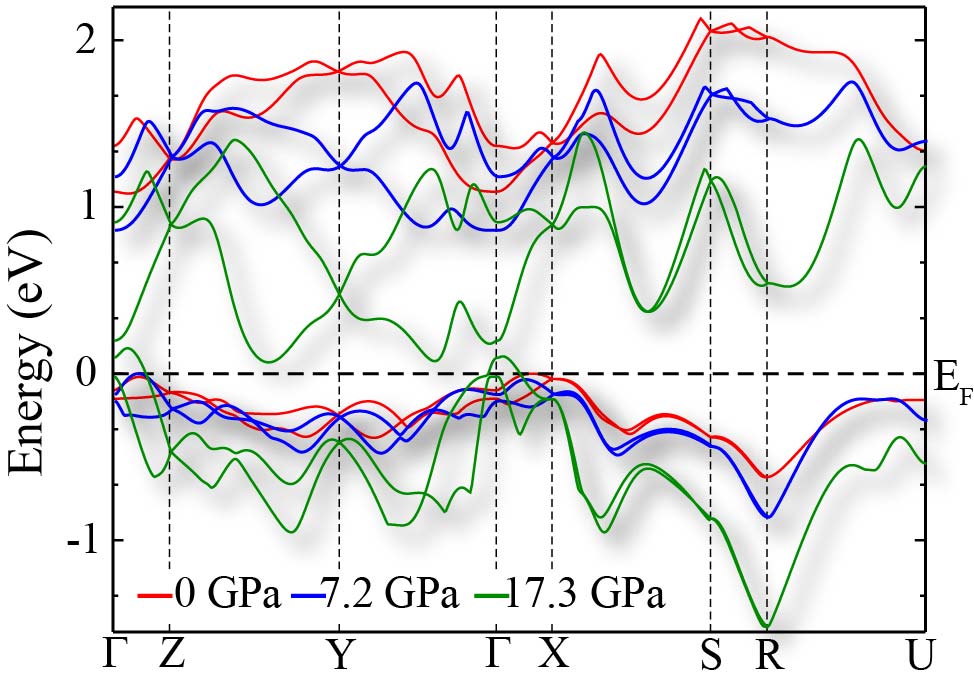 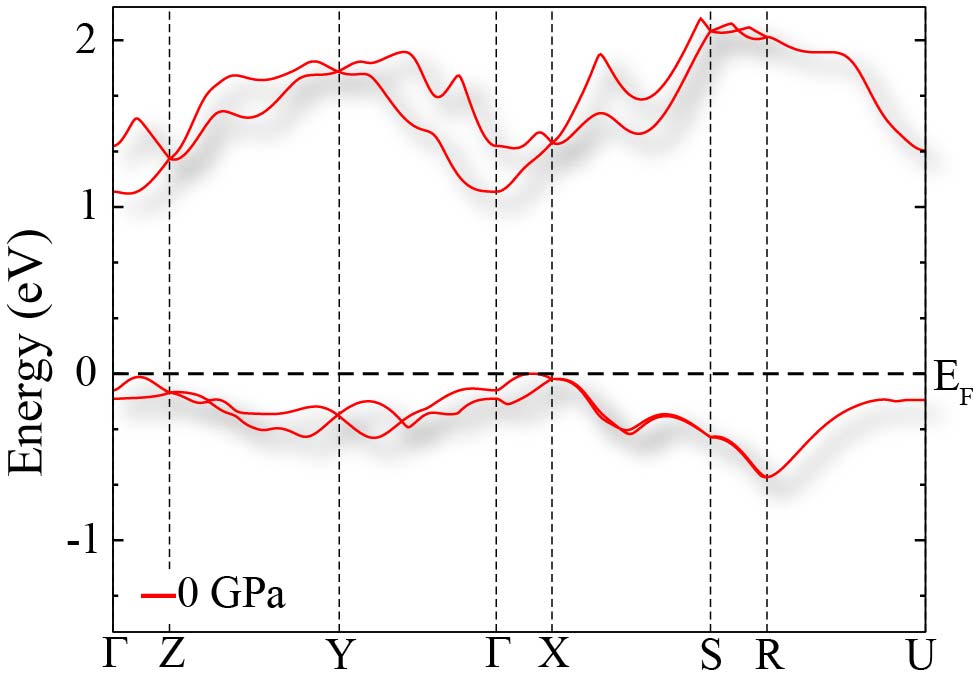 Hydrostatic pressure significantly modifies the conduction band
Compression indicates anisotropy in crystal structure
Semi conductor to metal transition at 17.3 GPa
J. Mater. Chem. C, 4, 1979 (2016)
Indian Institute of Science, Bangalore
Carrier effective mass
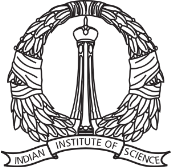 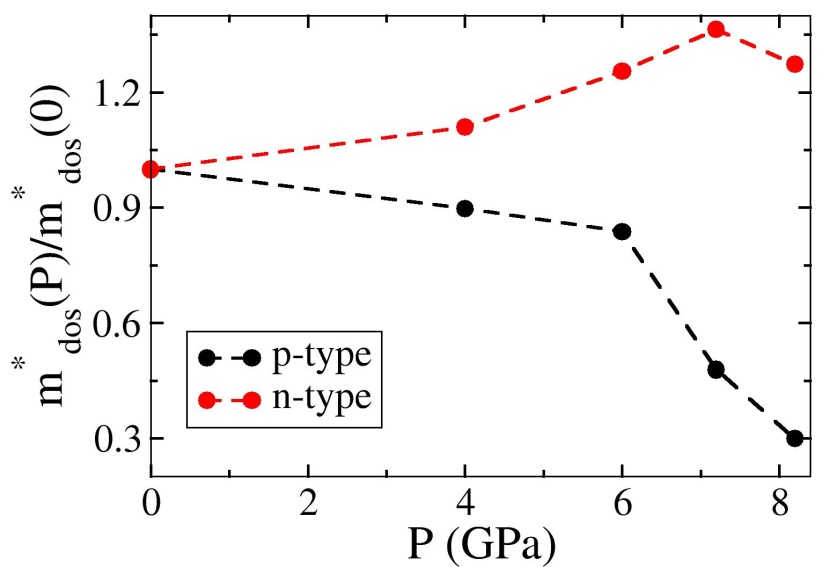 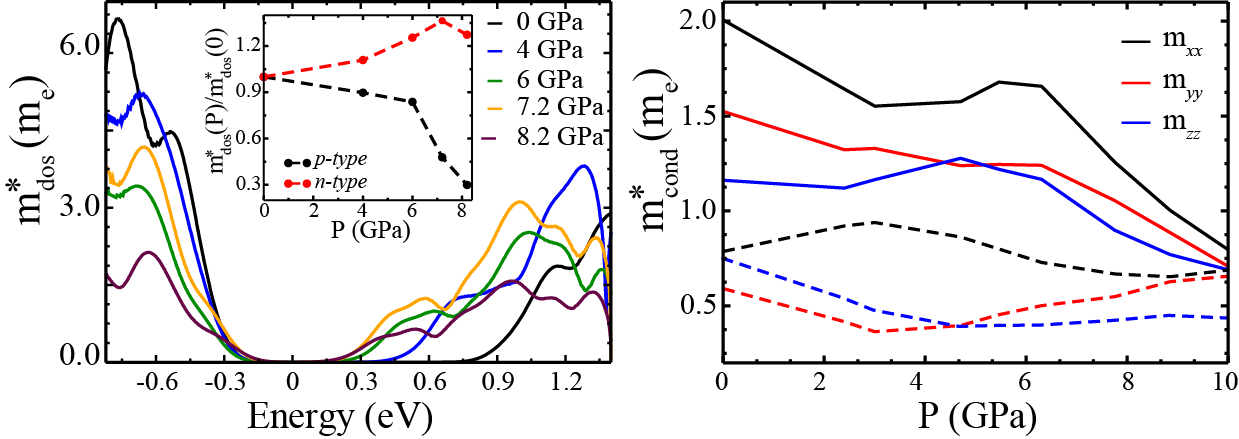 m*cond  decreases  with pressure
m*dos  increases with pressure for n-type
J. Mater. Chem. C, 4, 1979 (2016)
Indian Institute of Science, Bangalore
Transport properties under pressure
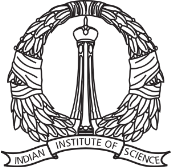 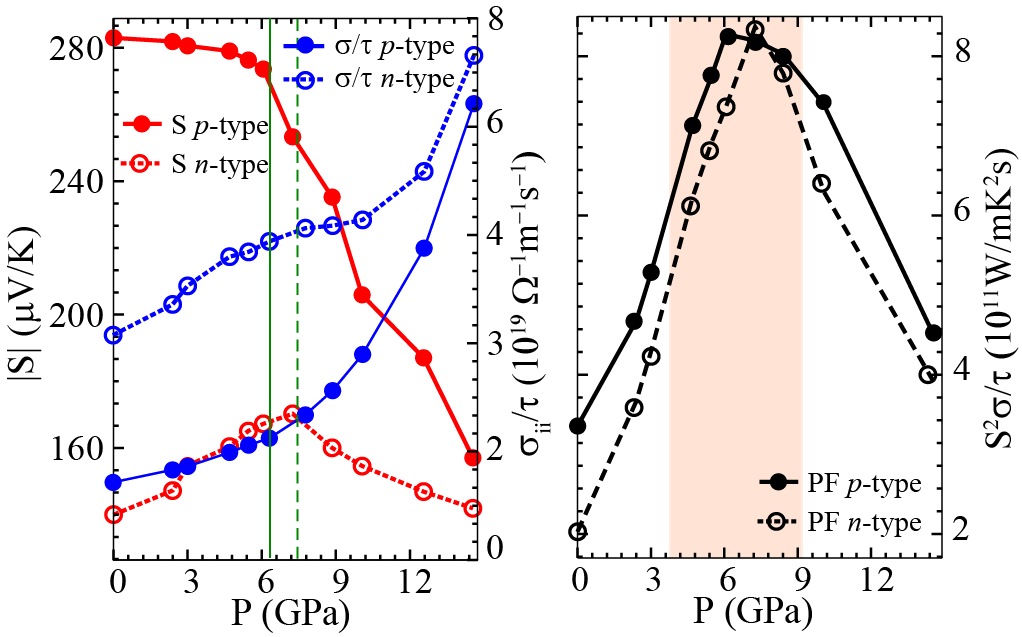 Simultaneous enhancement of S and σ under pressure for n-type doping
Five fold enhancement in power factor under pressure
J. Mater. Chem. C, 4, 1979 (2016)
Indian Institute of Science, Bangalore
Effect of pressure on thermal transport
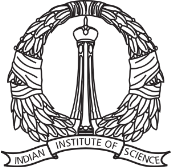 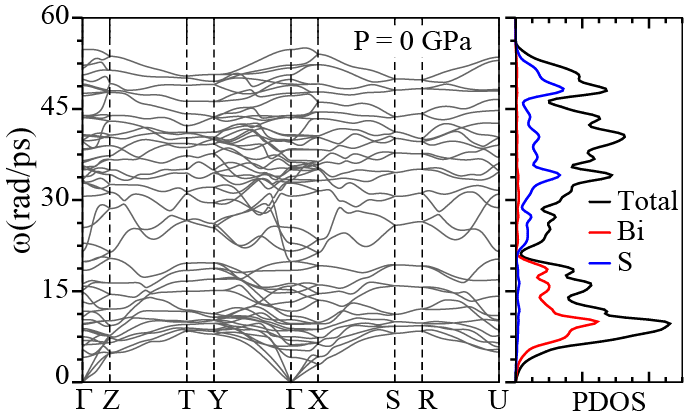 Very low lying optical modes
Strong overlap between acoustic and optical phonons
Optical modes split under pressure
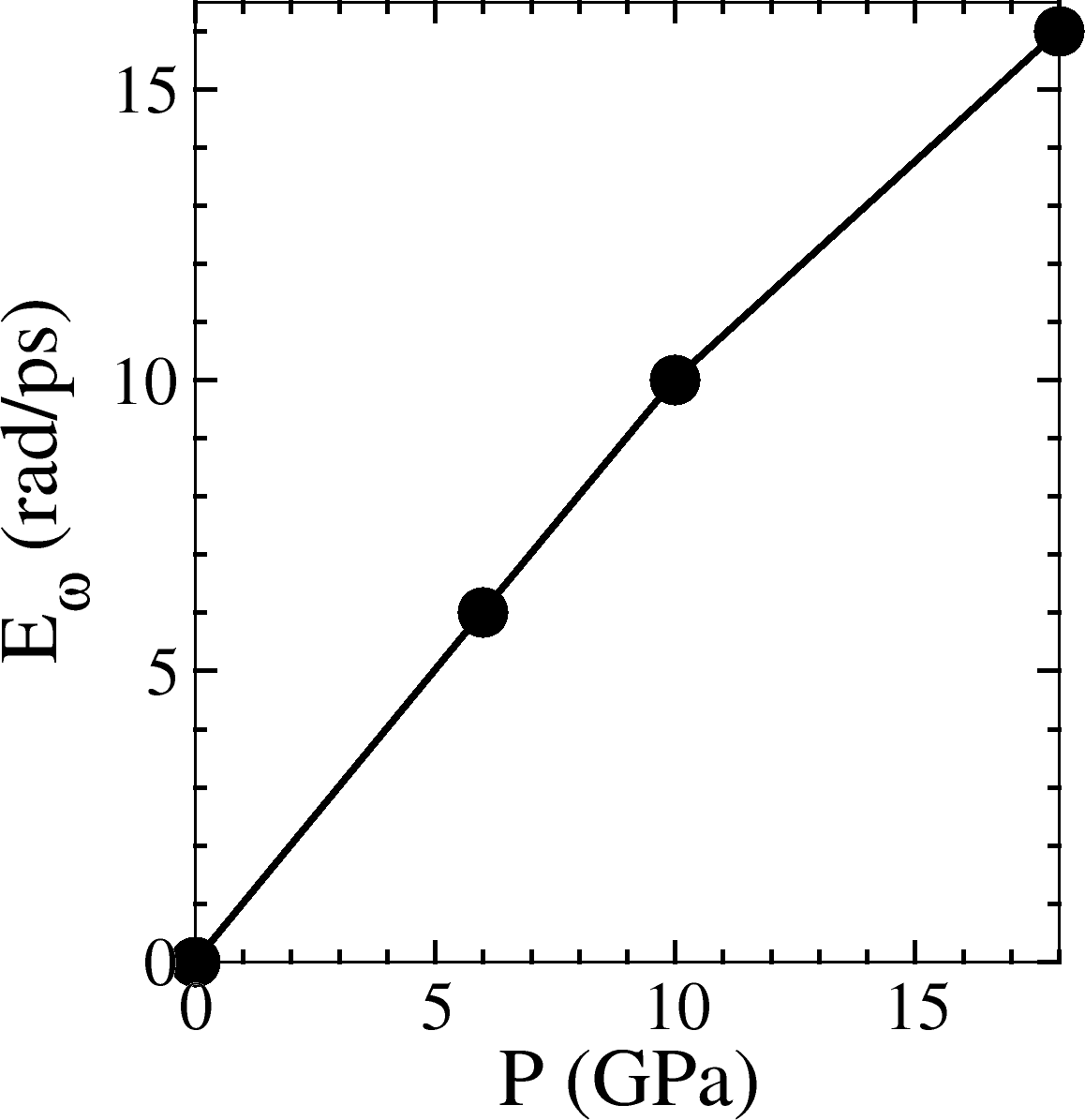 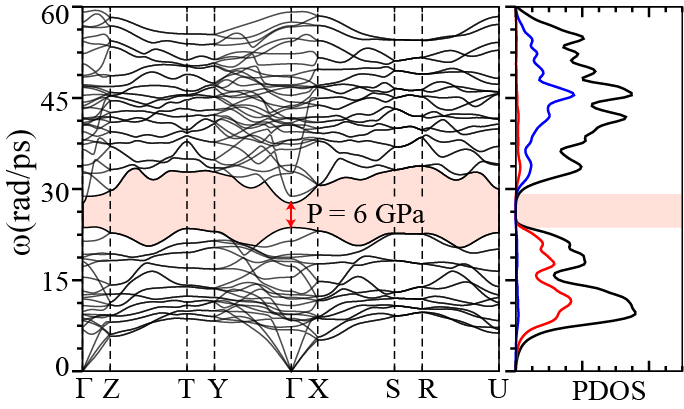 J. Mater. Chem. C, 4, 1979 (2016)
Indian Institute of Science, Bangalore
Thermal conductivity under pressure
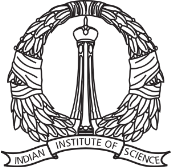 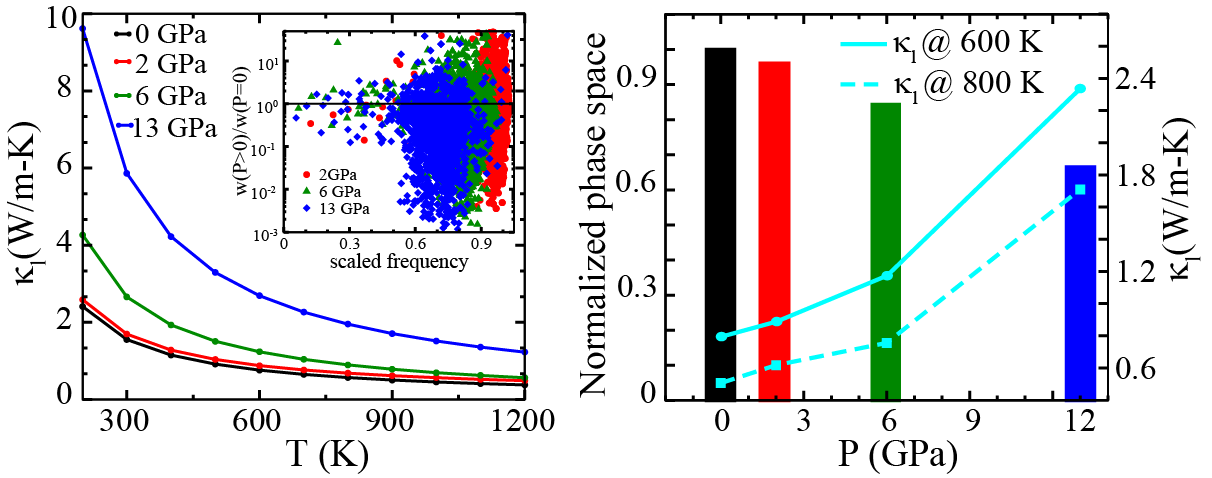 Nominal change in thermal conductivity in the pressure range of interest 
    (P ≤ 0 ≤ 7.5 Gpa)
J. Mater. Chem. C, 4, 1979 (2016)
Indian Institute of Science, Bangalore
Figure of merit
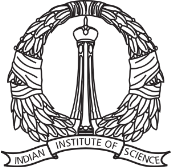 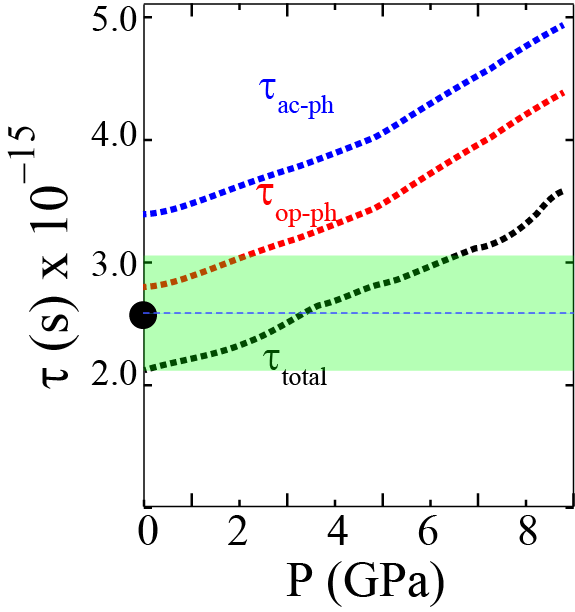 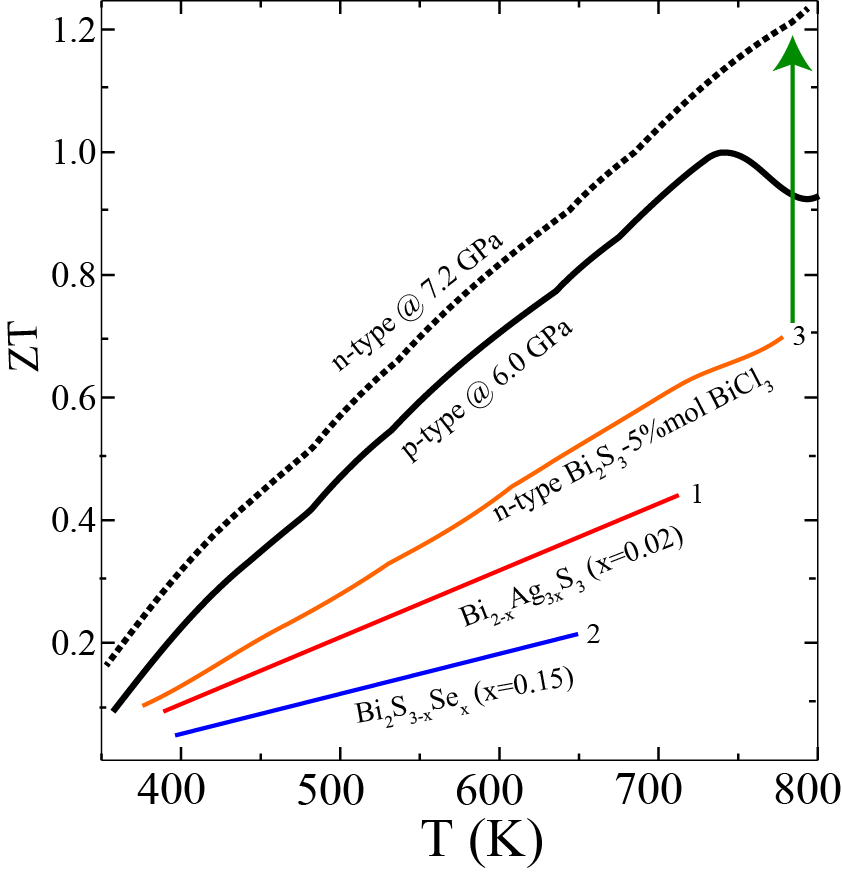 Very small change in relaxation time
ZT ~ 1.2 for n-doped Bi2S3
ZT ~ 1.0 for p-doped Bi2S3
J. Mater. Chem. C, 4, 1979 (2016)
[Speaker Notes: Deformation potential theory black dot sigma/tau compare it with the experimeent]
Effect of equivalent chemical pressure introduced by doping
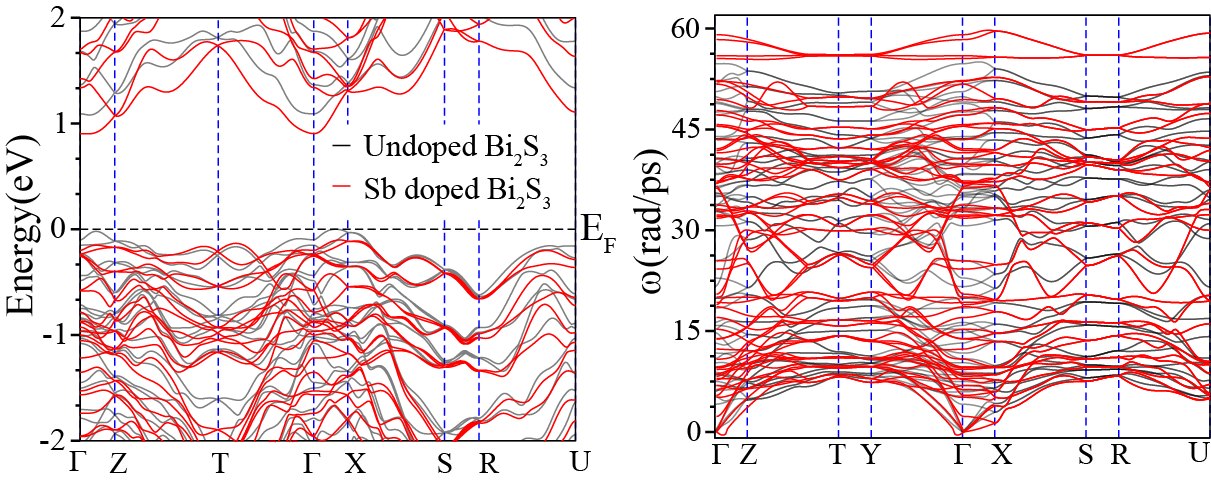 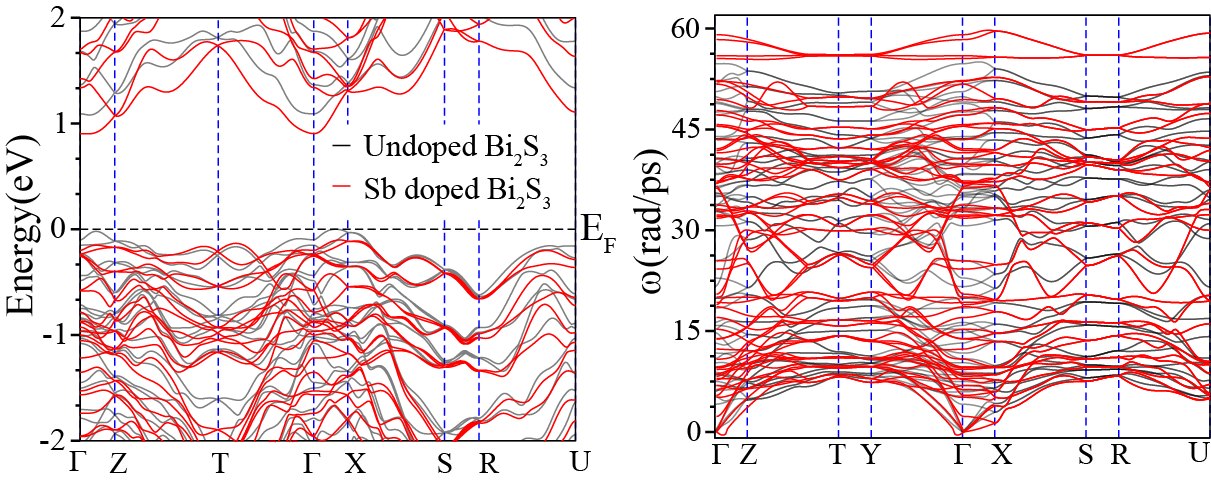 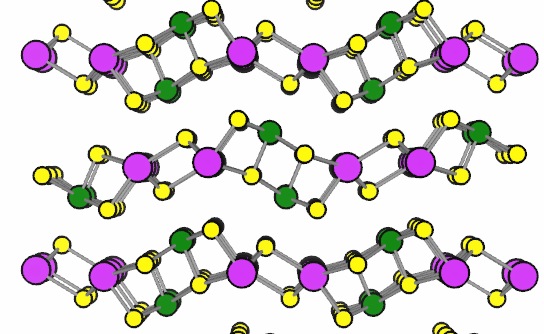 Bi
Sb
S
Doping results in 3 GPa chemical pressure
Band gap reduces upon Sb doping
Softening of phonon modes upon doping
J. Mater. Chem. C. 4, 1979-1987 (2016)
Effect of equivalent chemical pressure introduced by doping
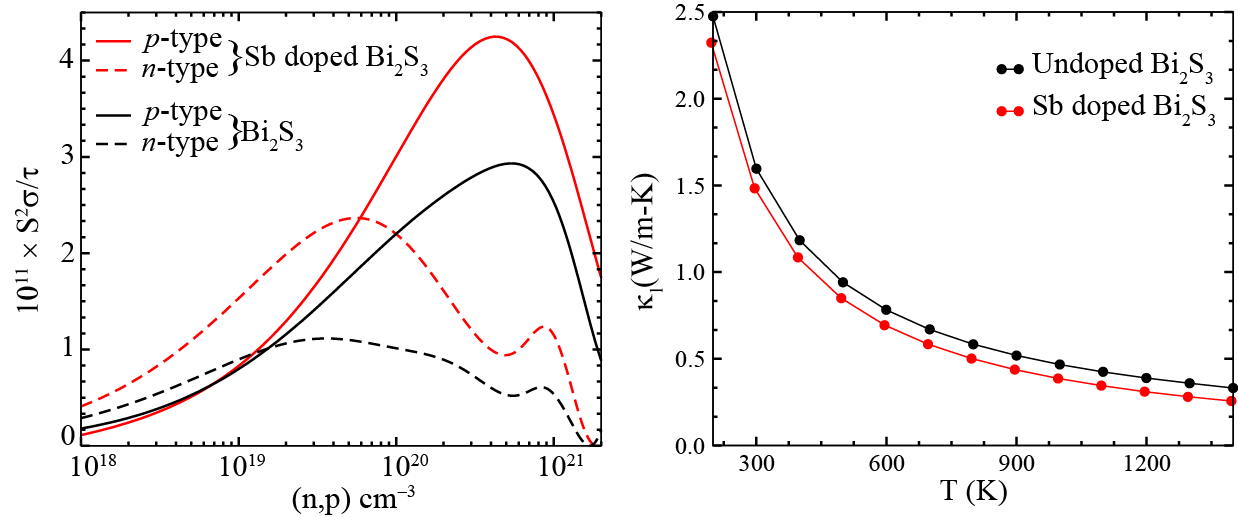 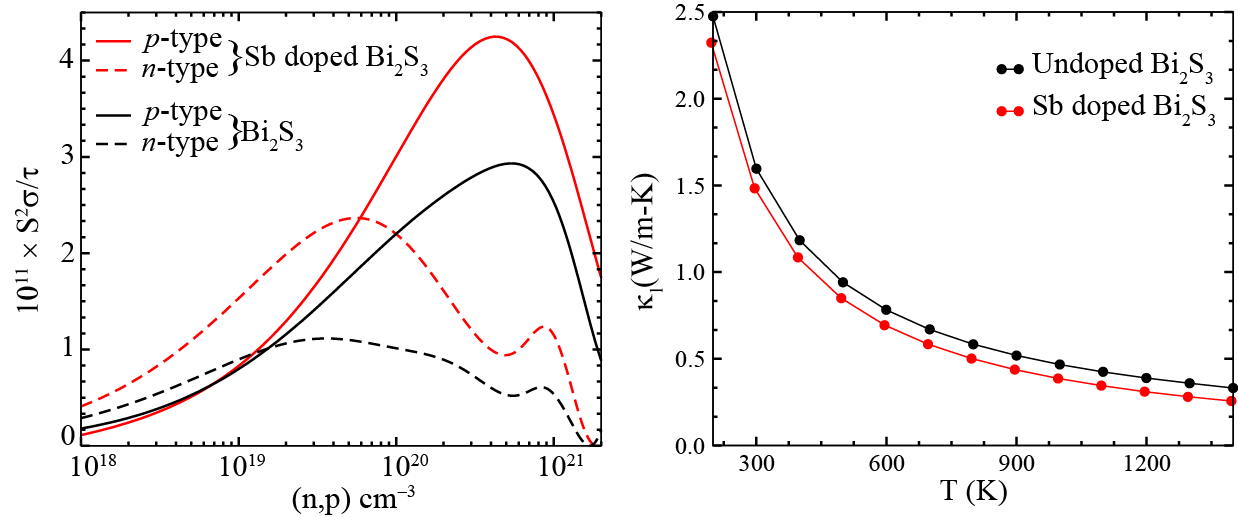 Enhancement in power factor upon doping
Reduction in lattice thermal conductivity upon doping
J. Mater. Chem. C. 4, 1979-1987 (2016)
Conclusions
Reversible tuning of band gap of Bi2S3 using hydrostatic pressure semiconductor to metal transition at 17.2 GPa
m*cond  decreases  and m*dos  increases with pressure for n-type
Weak dependence of thermopower at low pressures for  p-doped Bi2S3
Simultaneous enhancement of S and σ for n-doped Bi2S3
Thermal conductivity shows nominal increase at low pressures
Large ZT of 1.2 and 1.0 for n and p-doped Bi2S3, respectively
Indian Institute of Science, Bangalore
Future direction
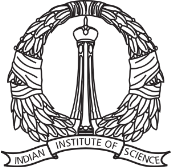 High throughput screening of thermoelectric materials
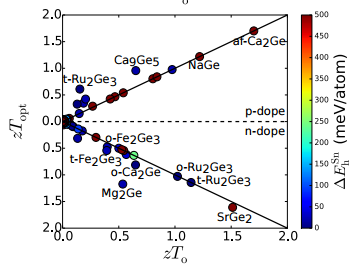 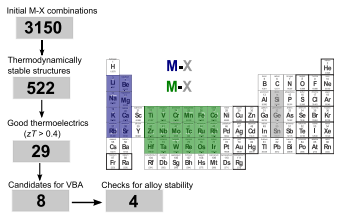 Phys. Rev. B 92, 085205 (2015)
Band Engineering in Semiconductor
From lab to industry
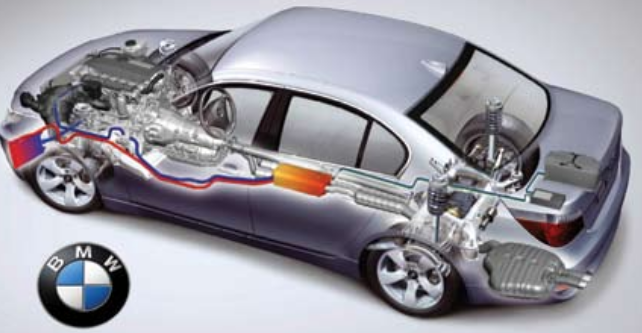 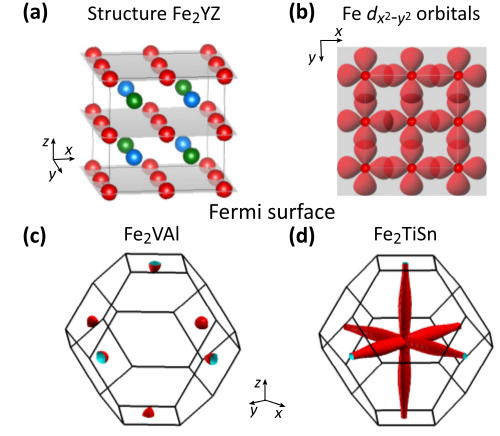 PRL 114, 136601 (2015)
The Electrochemical Society Interface • Fall 2008
Before and after SahasraT
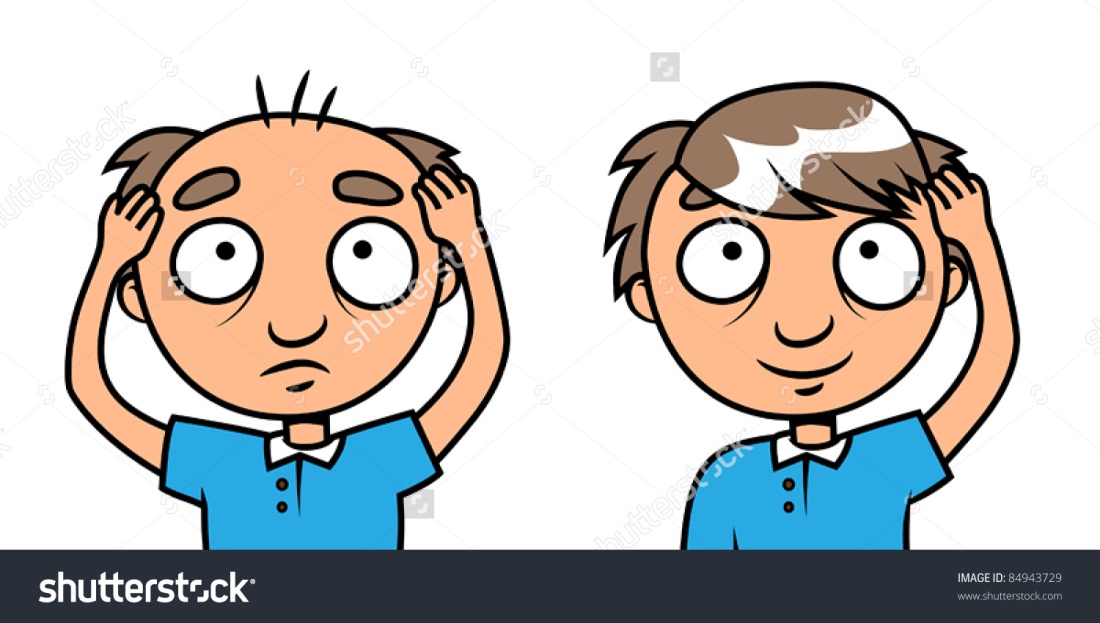 Publications using SahasraT
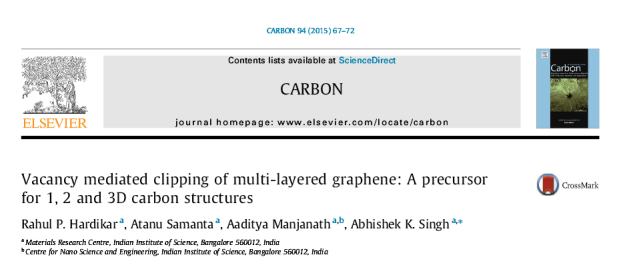 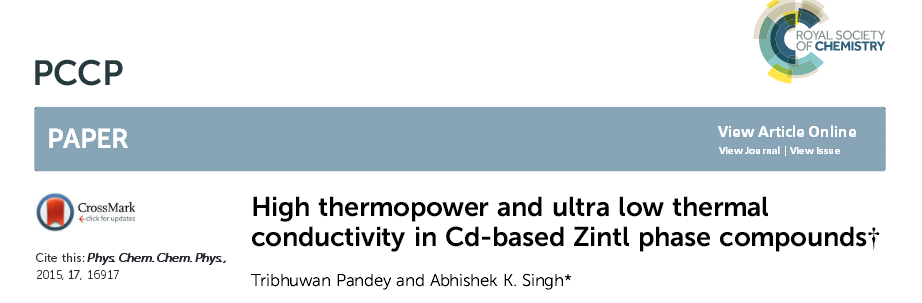 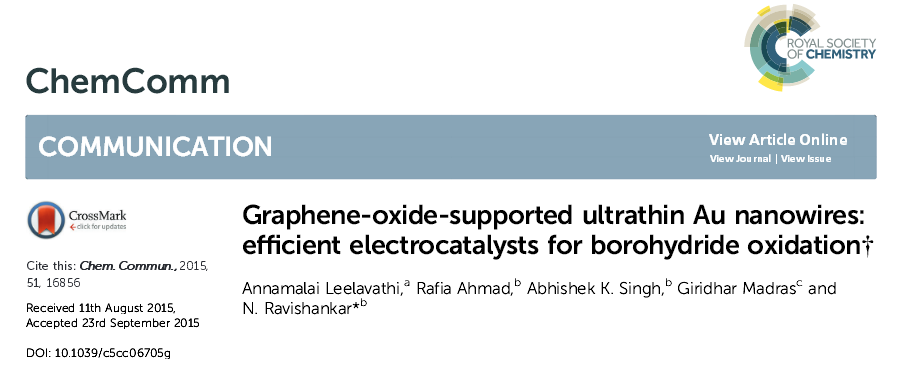 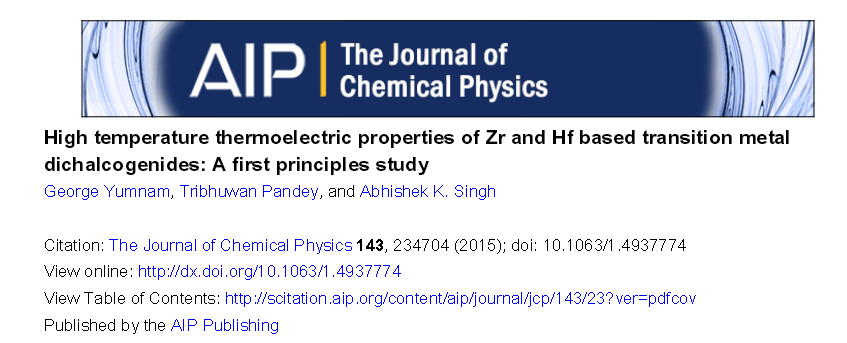 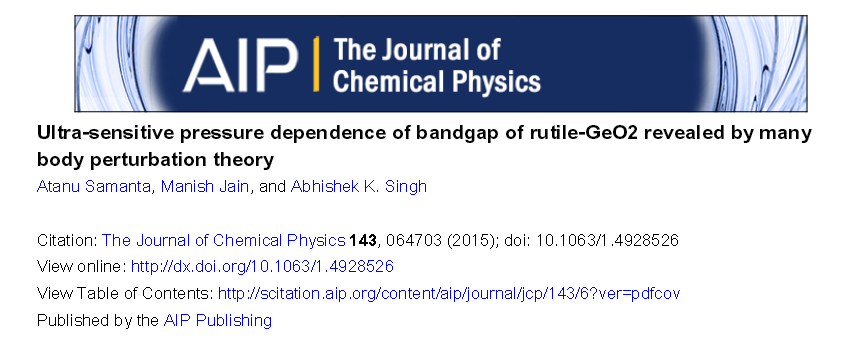 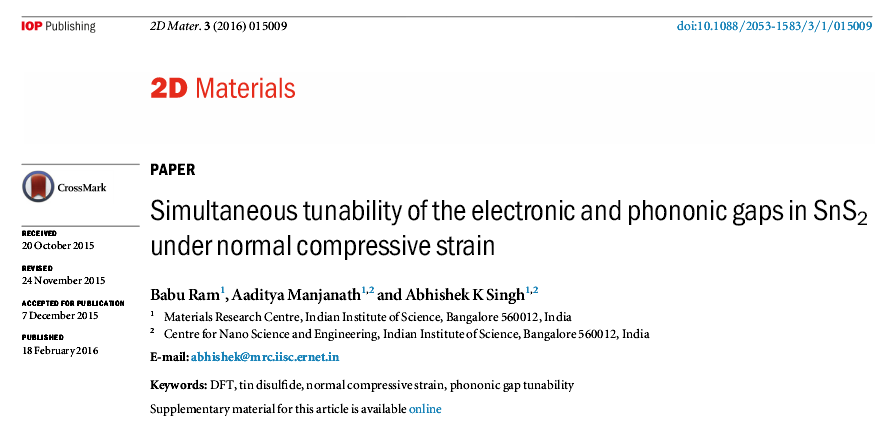 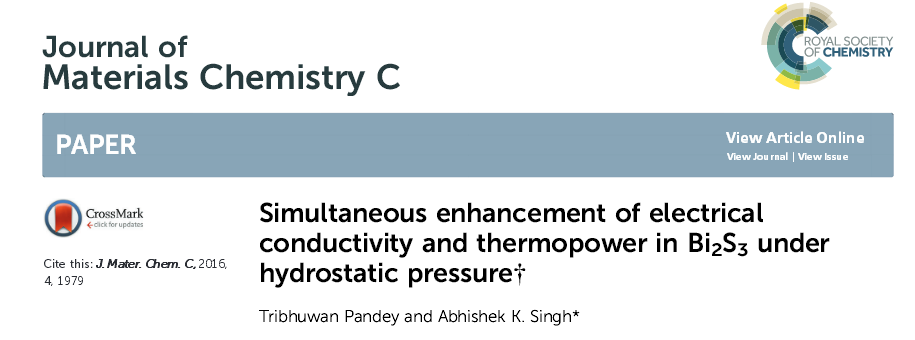 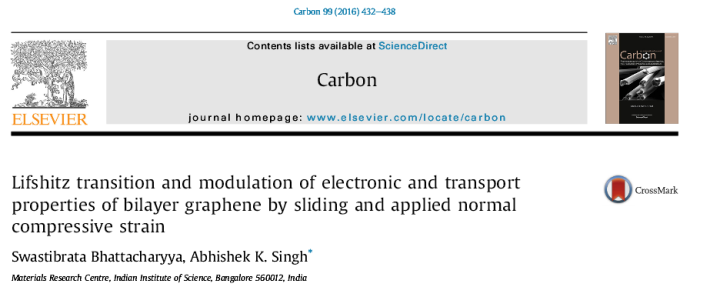 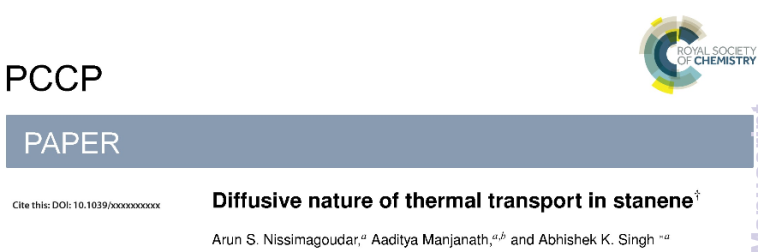 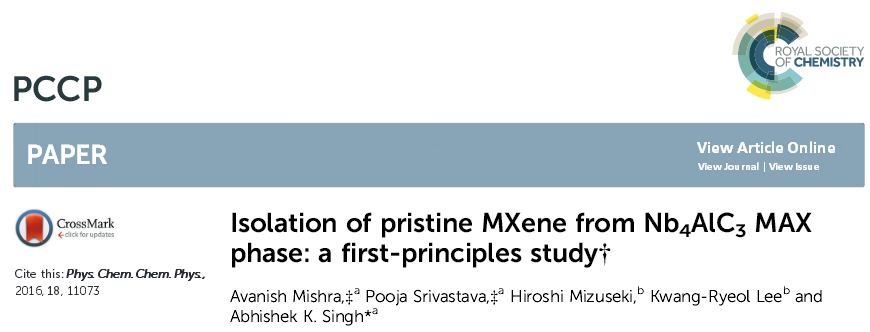 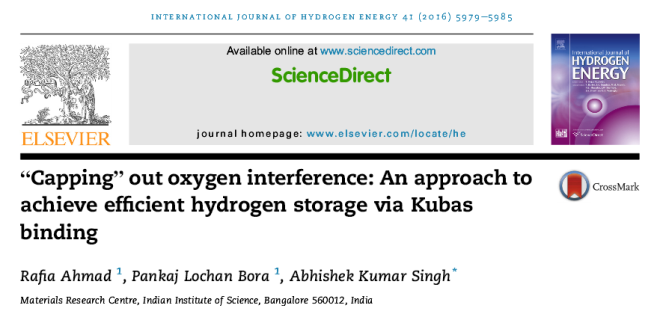 11 publications after the establishment of SahasraT
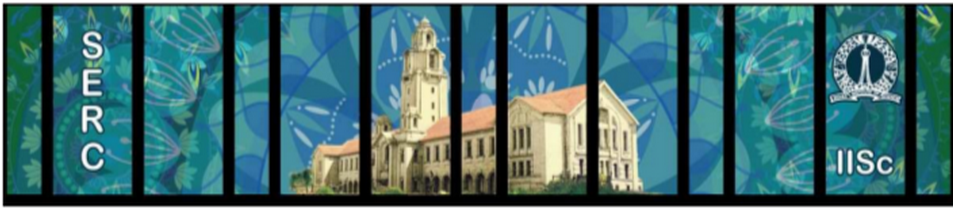 Happy birthday SahasraT!
Thank You
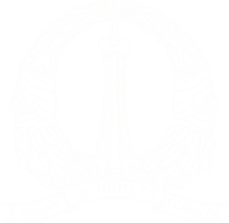